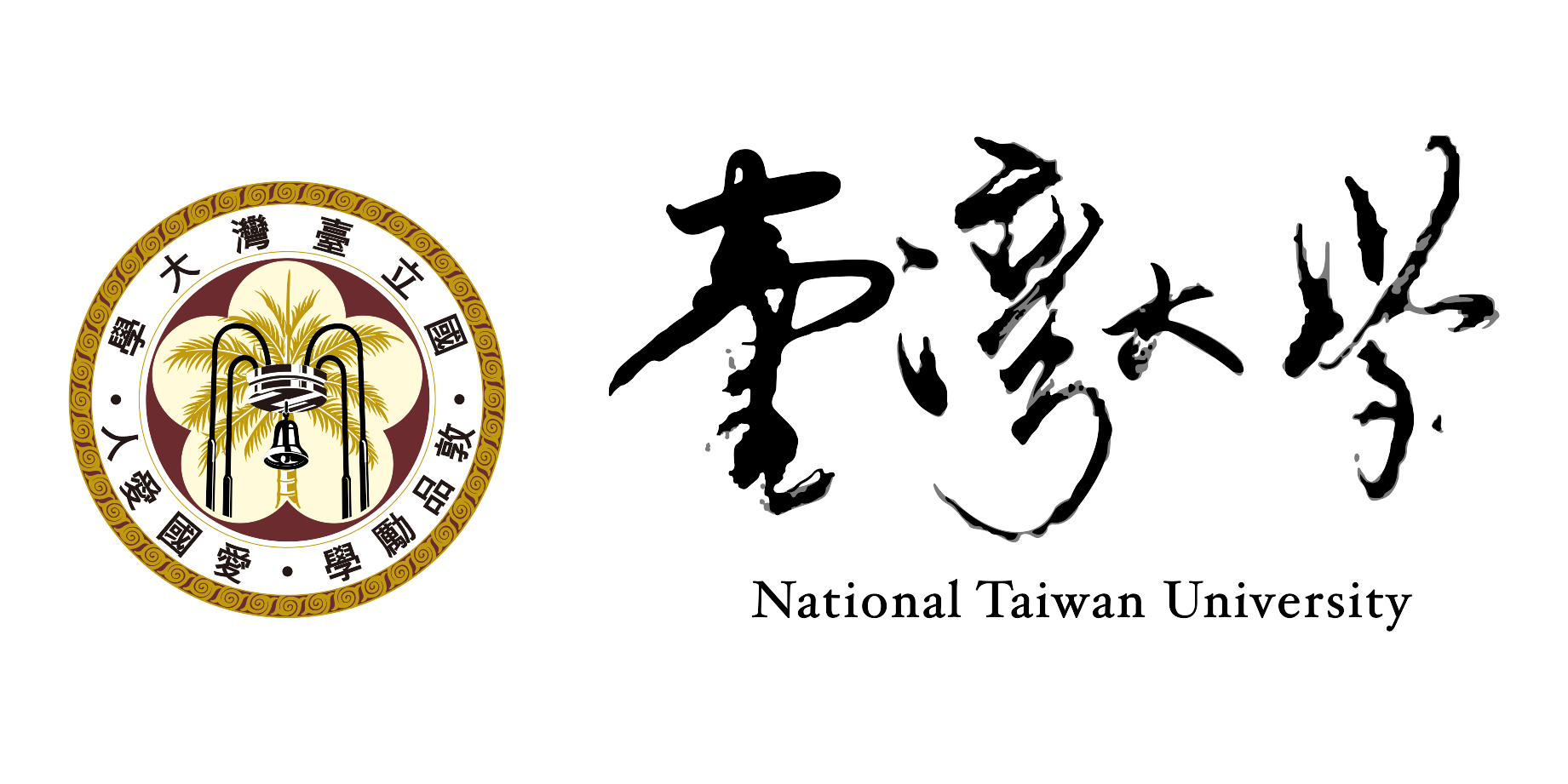 WiFi Action Recognition via Vision-based Methods
Jen-Yin Chang, Kuan-Ying Lee, Kate Ching-Ju Lin*, Winston Hsu

Communication and Multimedia Lab
National Taiwan University, Taipei, Taiwan
Academia Sinica, Taipei, Taiwan*
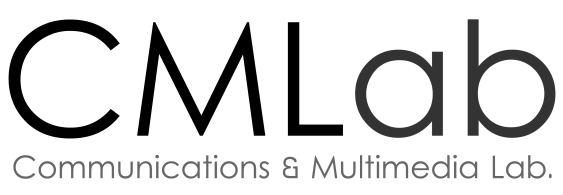 “WIFI ACTION RECOGNITION VIA VISION-BASED METHODS” - ICASSP2016
1
Outline
Motivation

Preliminaries

Framework

Experiments

Conclusion
2
Motivation 			Preliminaries	 Framework		 Experiments 	Conclusion
Motivation

Preliminaries

Framework

Experiments

Conclusion
3
Motivation 			Preliminaries	 Framework		 Experiments 	Conclusion
Action Recognition
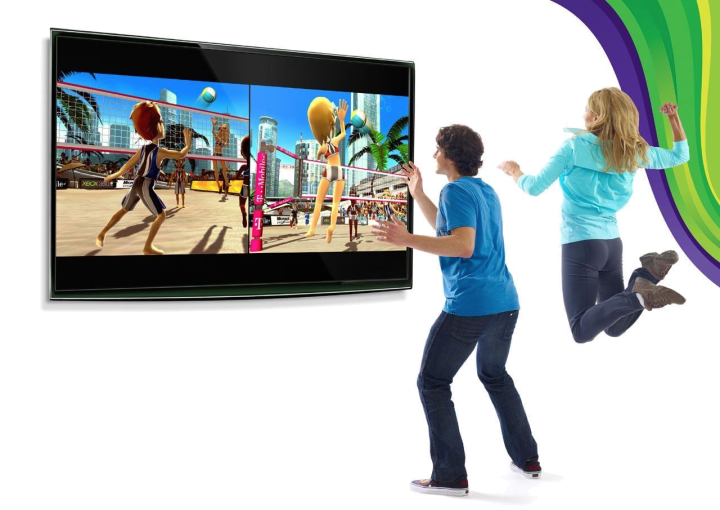 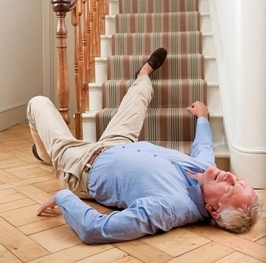 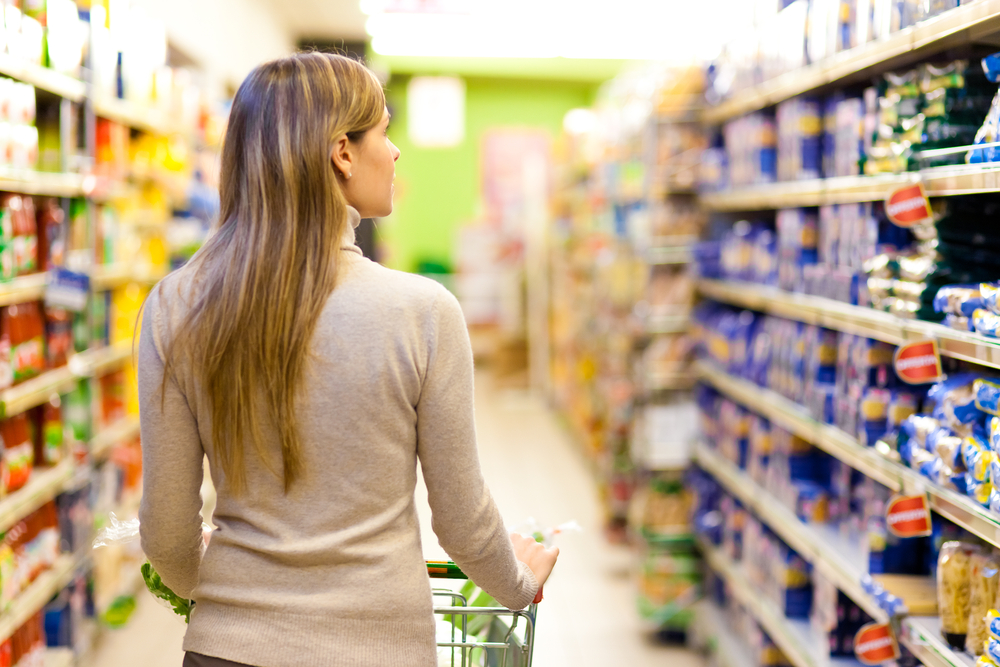 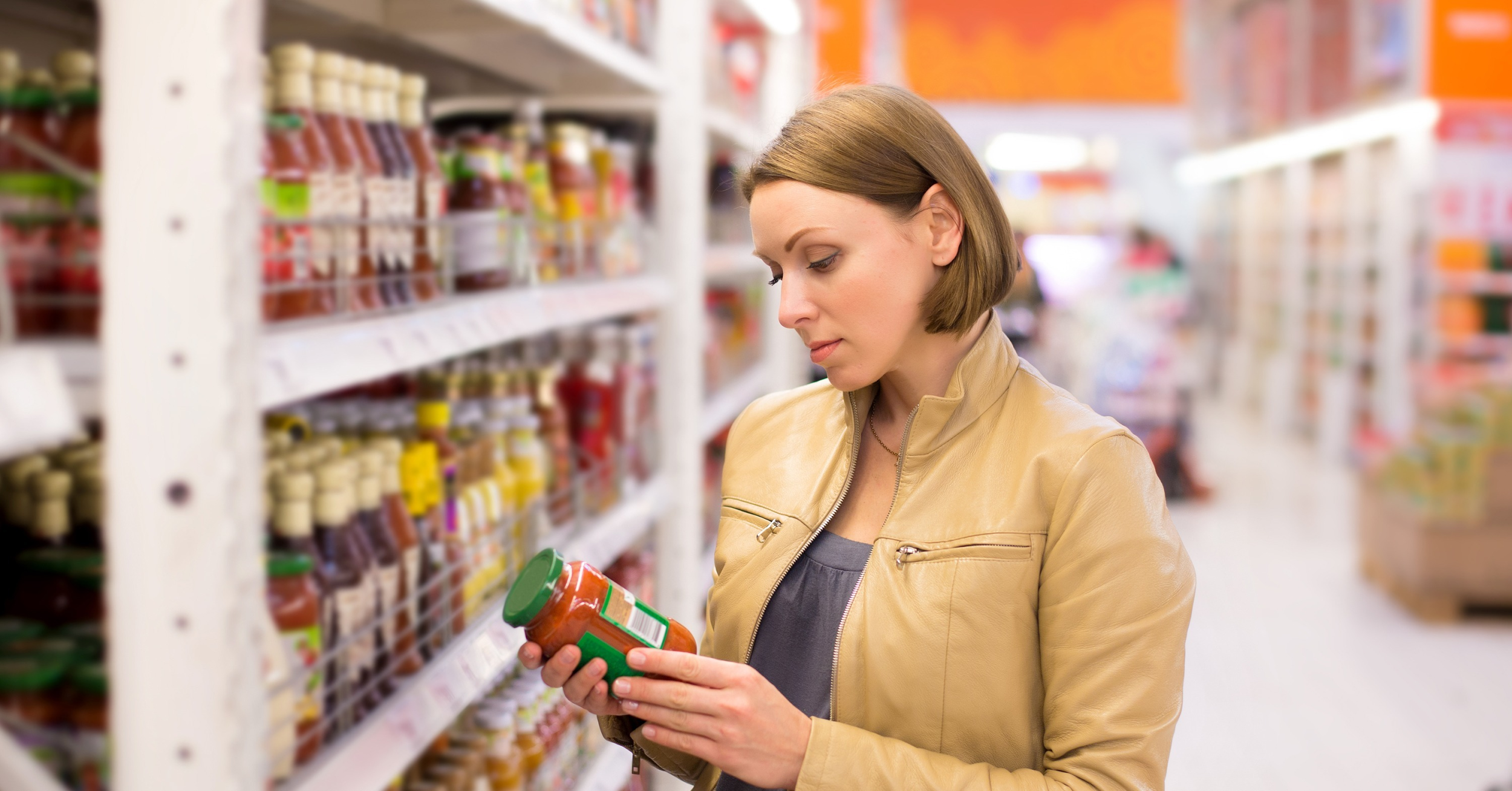 4
Reference: Images from Google Search
[Speaker Notes: elder fall
https://www.windowssearch-exp.com/images/search?q=Falling+with+Elderly+Patients&FORM=RESTAB

play kinect
http://www.dualshockers.com/2010/08/01/the-hype-of-natal-vs-the-reality-of-kinect/

shopper behavior
http://brandshare.us/blog/read/shopper-v.-consumer-why-shopper-behavior-matters
http://www.packageinsight.com/blog/eye-tracking-for-brand-visibility]
Motivation	 		Preliminaries	 Framework		 Experiments 	Conclusion
Different Approaches
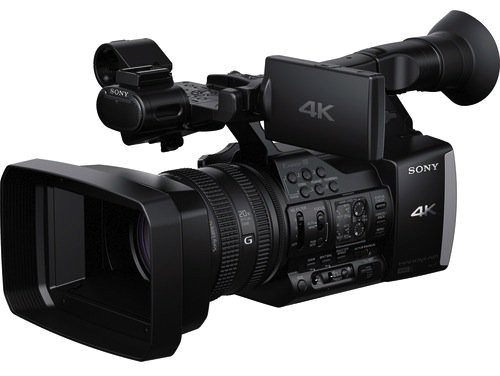 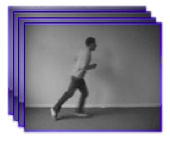 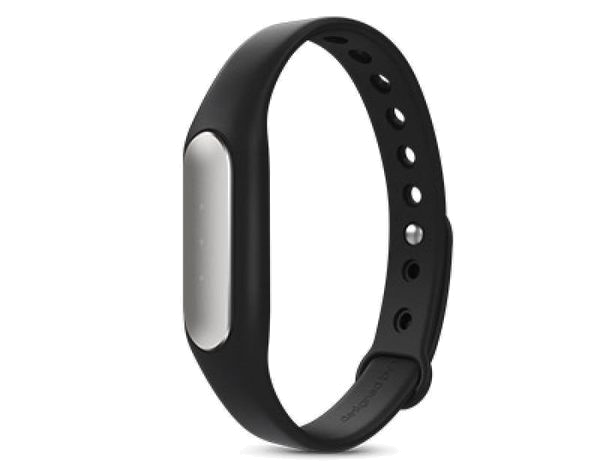 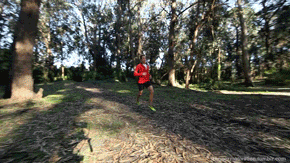 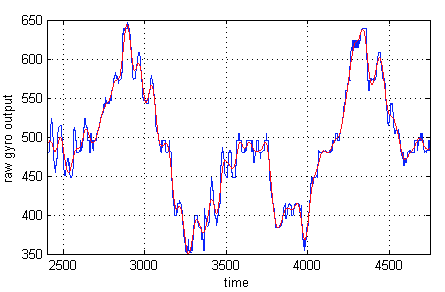 Running
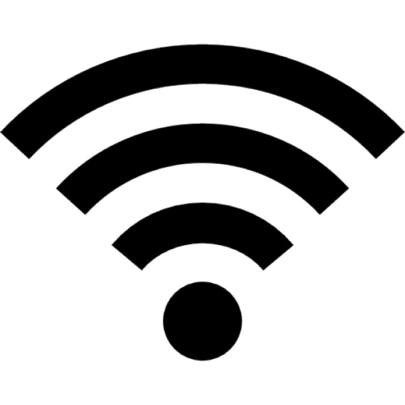 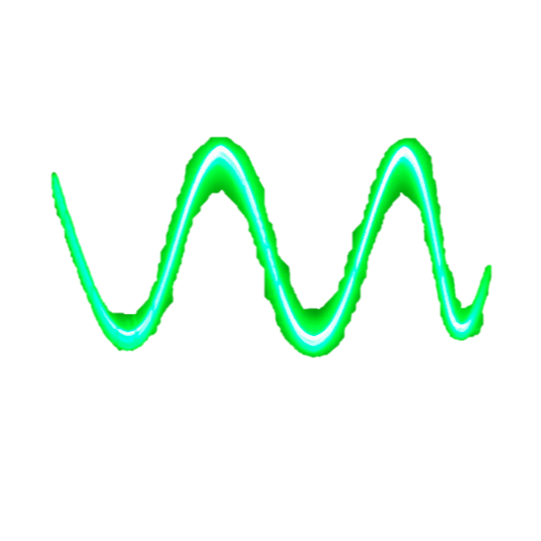 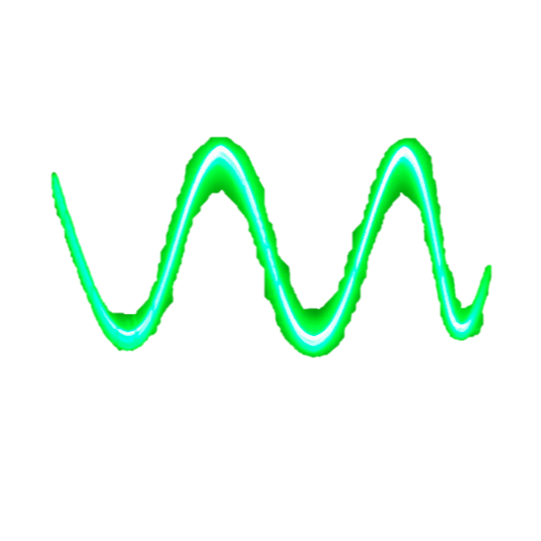 5
Reference: Images from Google Search
[Speaker Notes: An important topic on video understanding, computer vision, elders monitoring, etc
Could be achieved by analyzing videos, sensor data, WiFi signals

run
http://giphy.com/gifs/every-problems-runner-Vd3OOsdcubMZO

camera
http://chinese.vr-zone.com/82003/sony-fdr-ax1-4k-camera-with-2160p-exmor-cmos-show-at-ifa-09042013/

手環
https://tw.mall.yahoo.com/item/%E6%9C%AA%E6%8B%86%E5%B0%81-%E7%8F%BE%E8%B2%A8-%E5%8E%9F%E5%BB%A0%E5%B0%8F%E7%B1%B3%E6%89%8B%E7%92%B0-%E9%81%8B%E5%8B%95%E6%89%8B%E7%92%B0-%E6%99%BA%E6%85%A7%E6%89%8B%E7%92%B0-%E5%B0%8F%E7%B1%B3%E5%AE%98%E7%B6%B2-p092173287775

gyroscope data
http://tom.pycke.be/mav/70/gyroscope-to-roll-pitch-and-yaw

wifi
http://egsimcard.com.tw/]
Motivation	 		Preliminaries	 Framework		 Experiments 	Conclusion
Limitation of Cameras
Privacy Issue

Line of Sight

Darkness
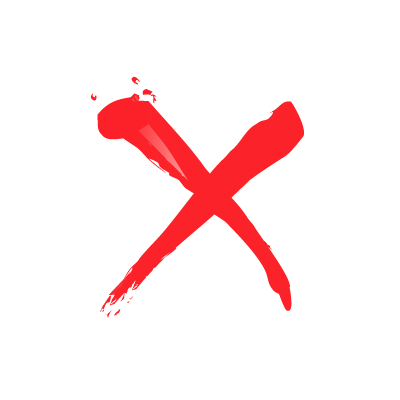 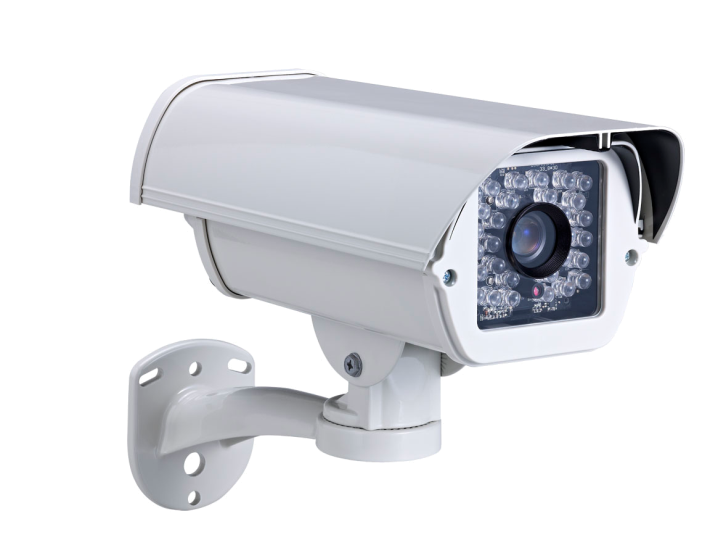 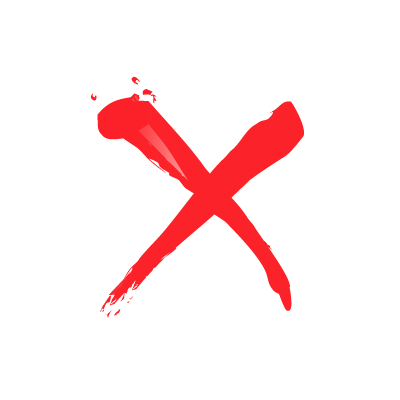 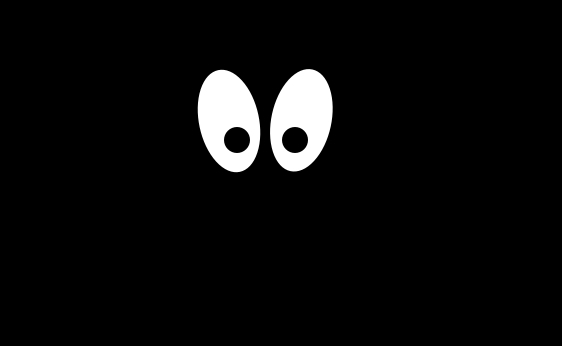 6
Reference: Images from Google Search
Motivation	 		Preliminaries	 Framework		 Experiments 	Conclusion
Limitation of Sensor Data
Inconvenience
shower, etc.
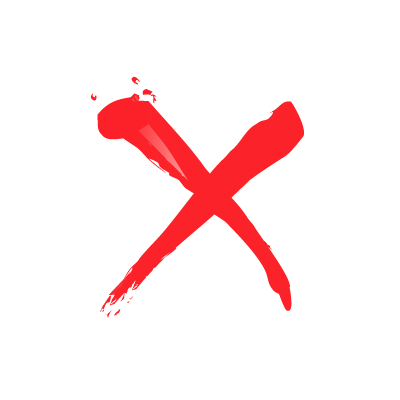 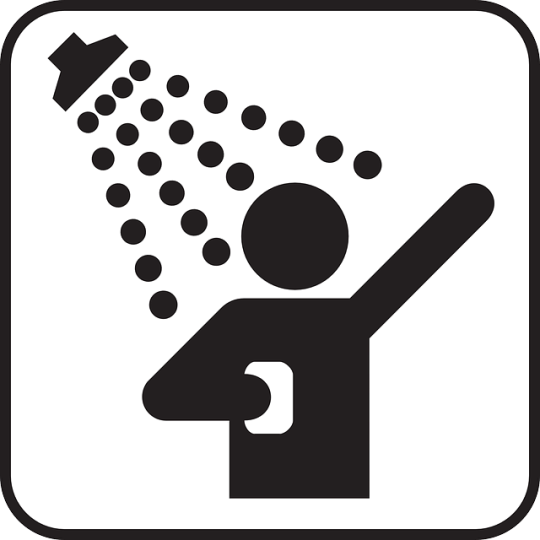 7
Reference: Images from Google Search
Motivation 			Preliminaries	 Framework		 Experiments 	Conclusion
Advantages of WiFi Signals
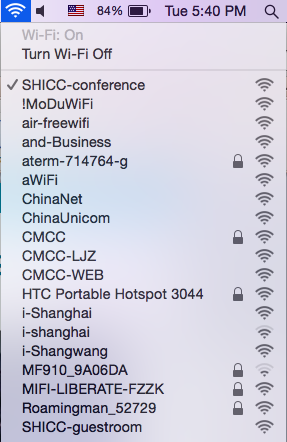 8
[Speaker Notes: through wall
http://sine.ni.com/cs/app/doc/p/id/cs-16238

Almost available everywhere
Better coverage
Work in any places and any light conditions]
Motivation 			Preliminaries	 Framework		 Experiments 	Conclusion
Advantages of WiFi Signals
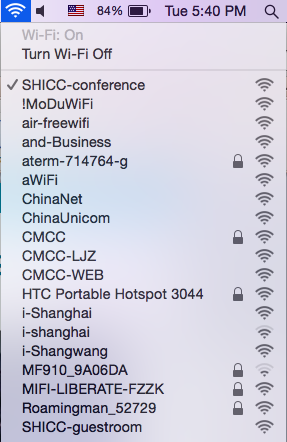 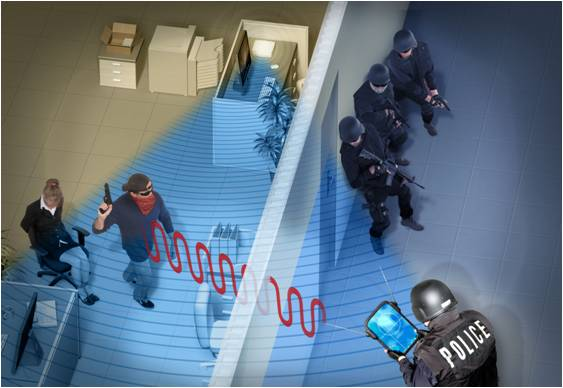 9
Reference: Images from Google Search
[Speaker Notes: through wall
http://sine.ni.com/cs/app/doc/p/id/cs-16238

Almost available everywhere
Better coverage
Work in any places and any light conditions]
Motivation 			Preliminaries	 Framework		 Experiments 	Conclusion
Motivation

Preliminaries

Framework 

Experiments

Conclusion
10
Motivation	 		Preliminaries	 Framework		 Experiments 	Conclusion
Scenario
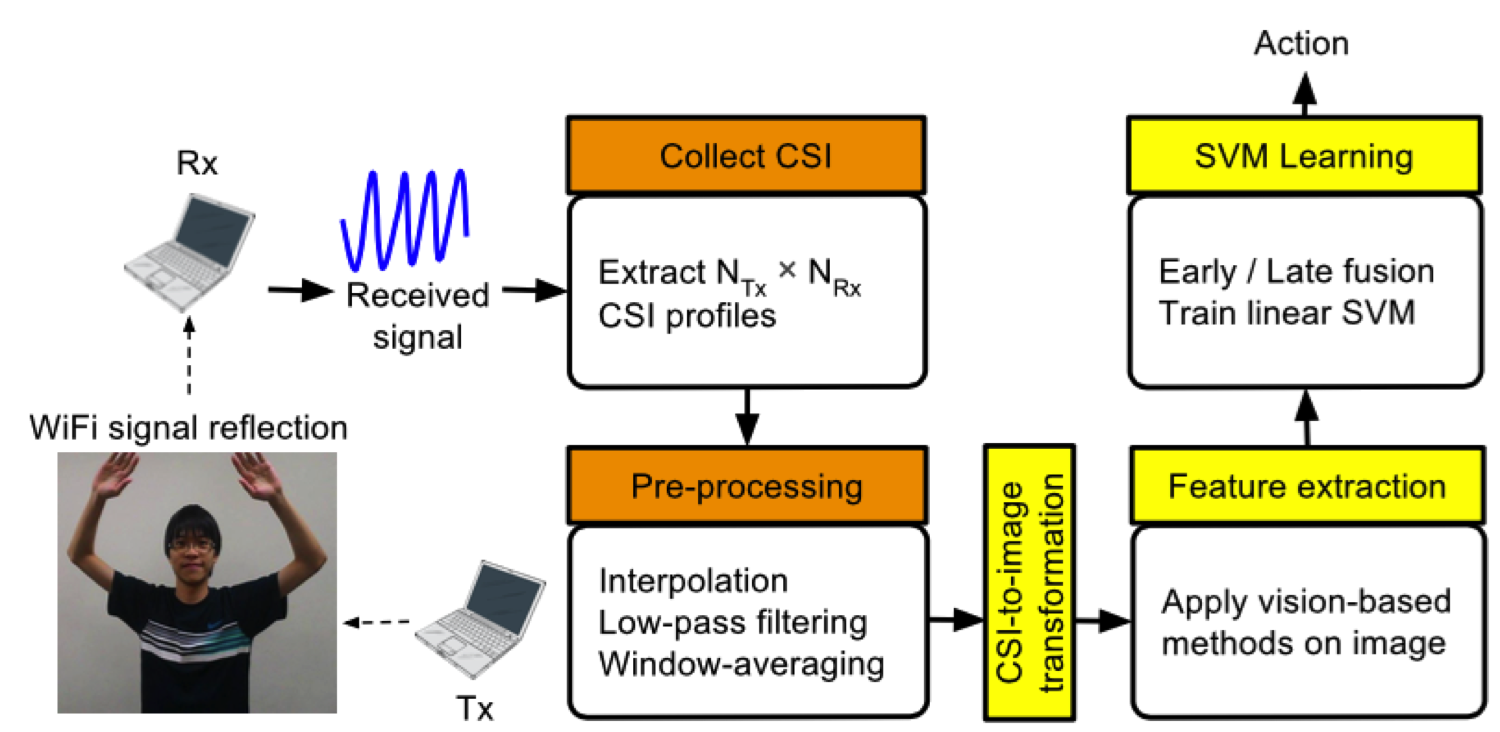 Transmitter
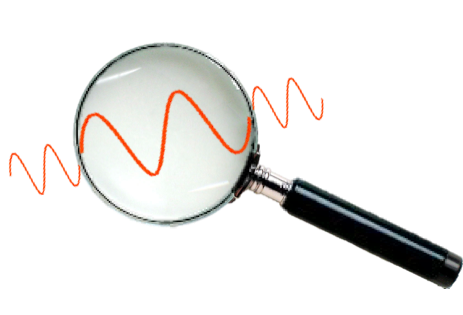 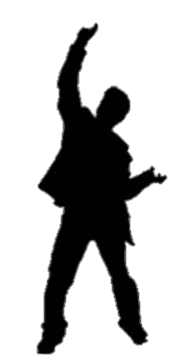 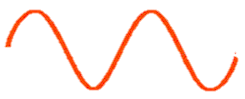 Signal Analysis
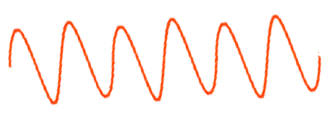 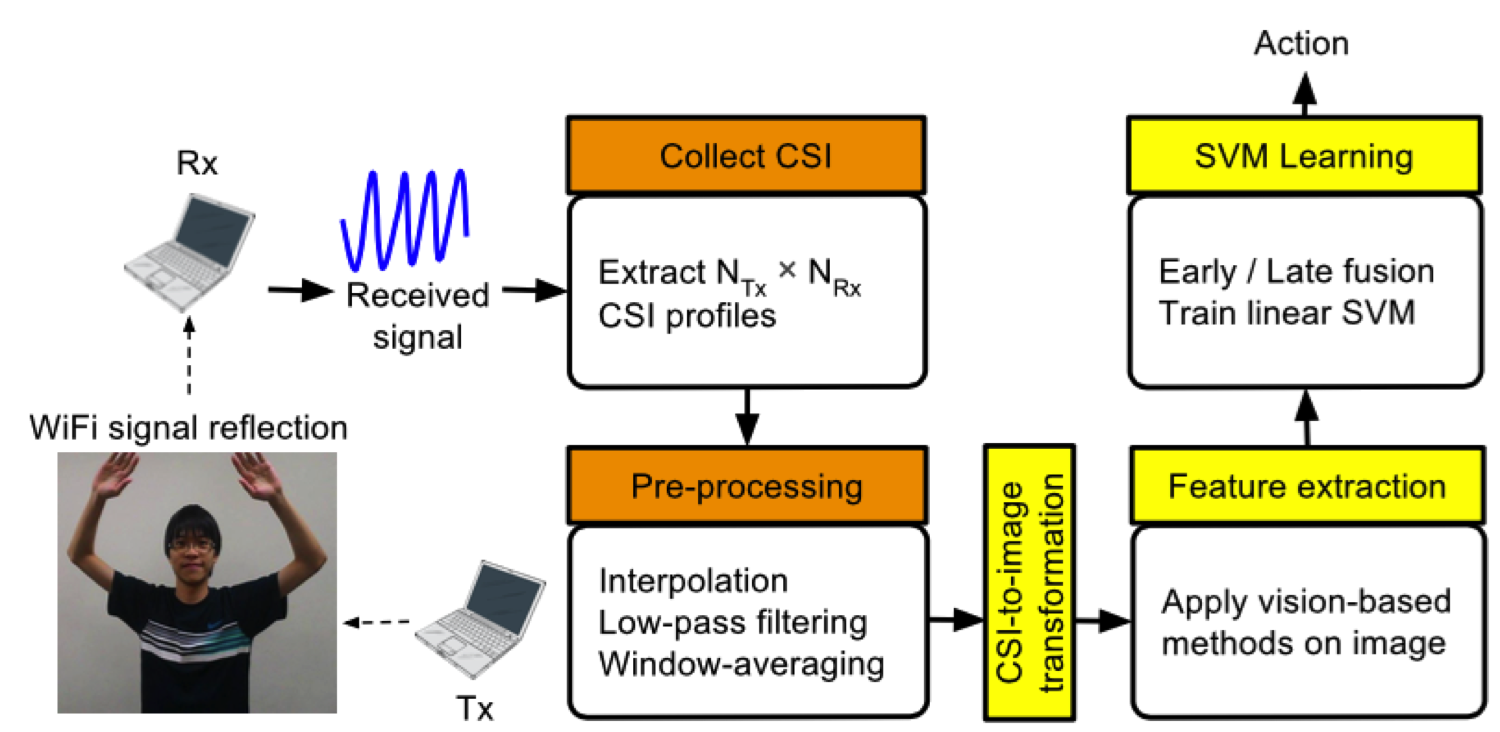 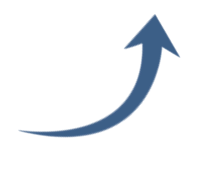 Reflected 
signals
Receiver
11
Reference: Images from Google Search
Motivation	 		Preliminaries	 Framework		 Experiments 	Conclusion
Channel State Information (CSI)
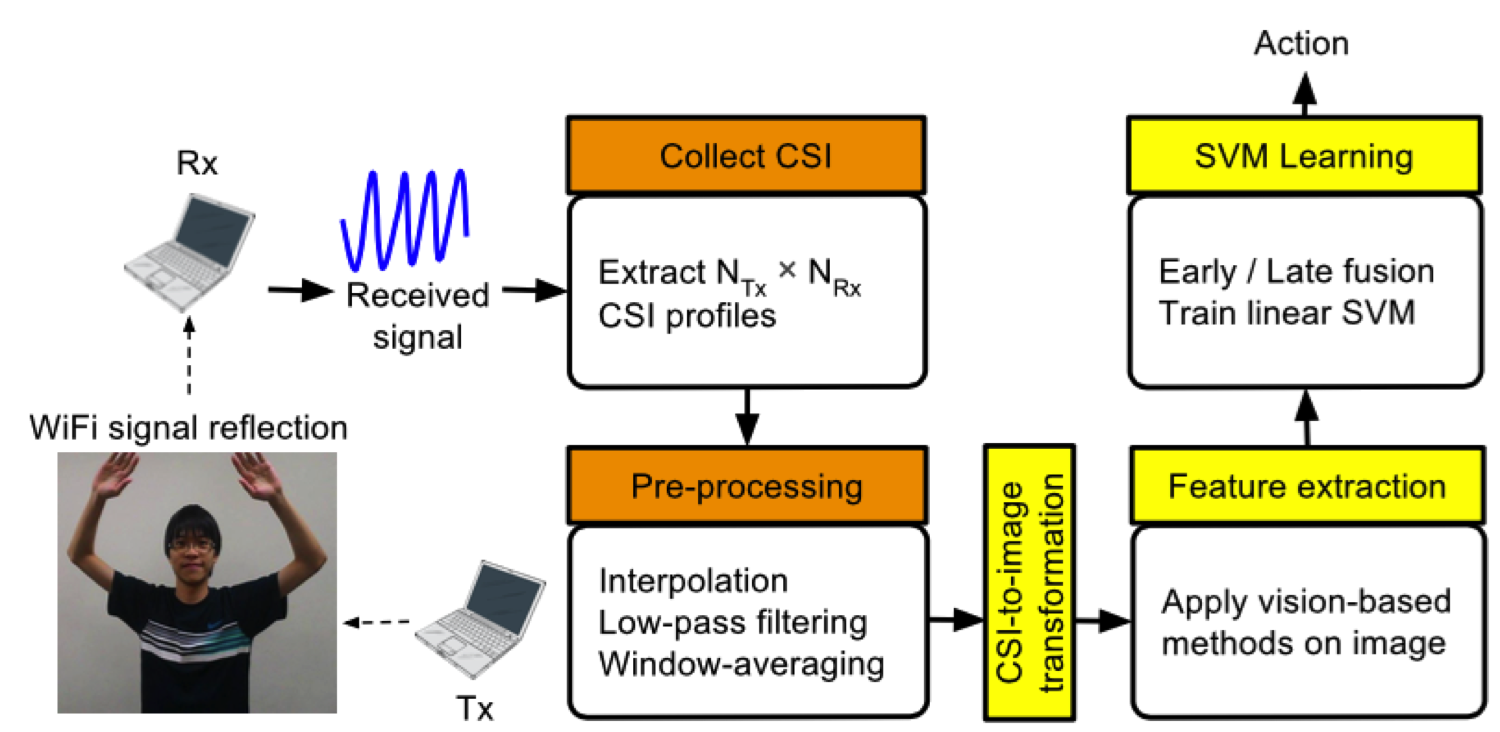 Transmitter
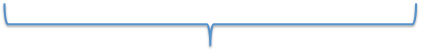 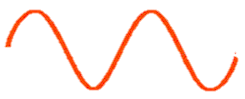 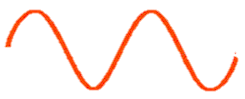 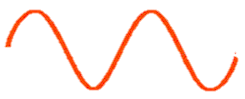 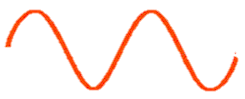 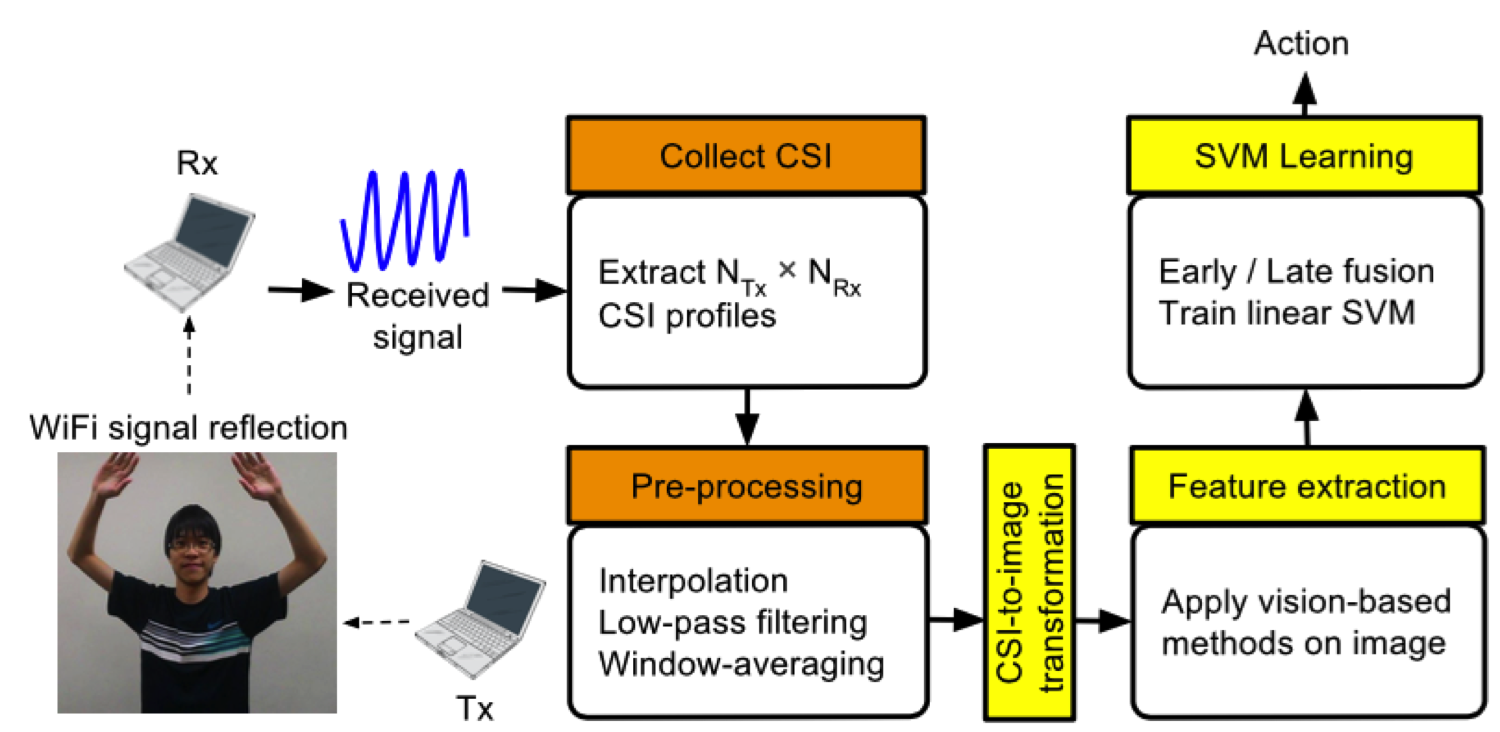 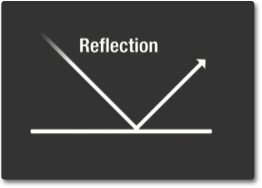 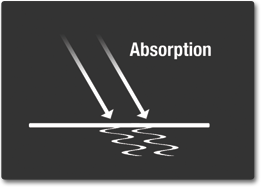 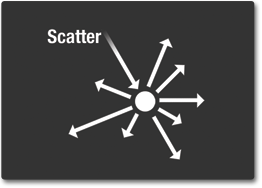 Receiver
12
Reference: Images from Google Search
[Speaker Notes: http://missionscience.nasa.gov/ems/03_behaviors.html

mention hardware noise, environmental noise]
Motivation	 		Preliminaries	 Framework		 Experiments 	Conclusion
CSI Visualization
Subcarrier
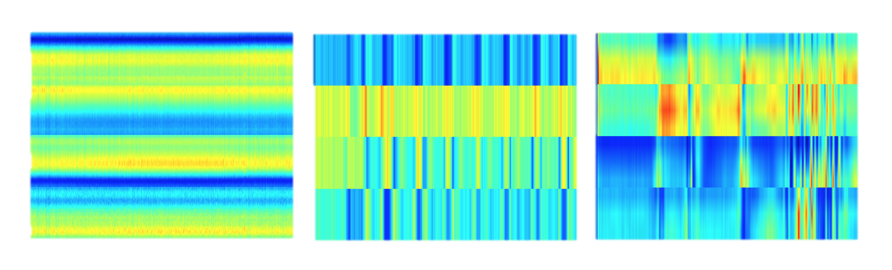 Time
13
Motivation	 		Preliminaries	 Framework		 Experiments 	Conclusion
CSI Visualization
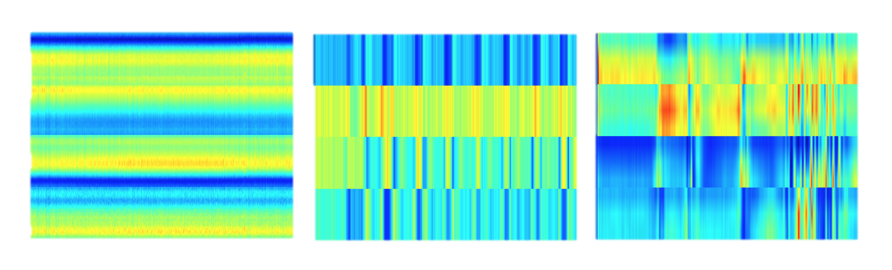 Stand still
Clap
Box
14
[Speaker Notes: x-axis: samples
y-axis: 30 x 4 subcarriers (different frequencies)]
Motivation 			Preliminaries	 Framework		 Experiments 	Conclusion
Gabor Filters
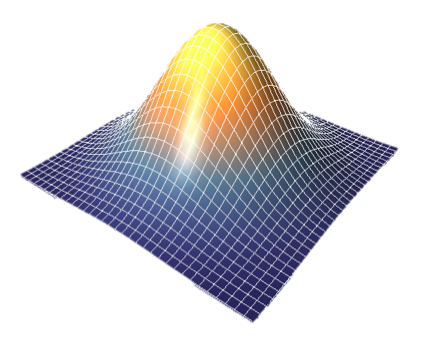 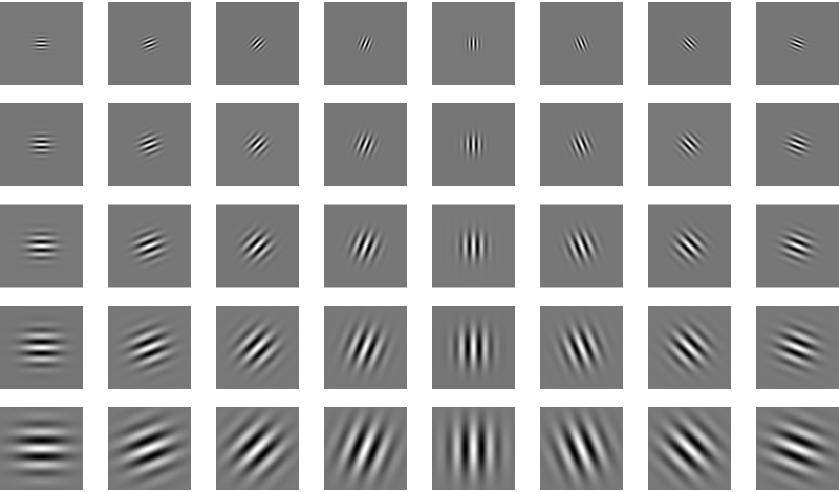 Different scales
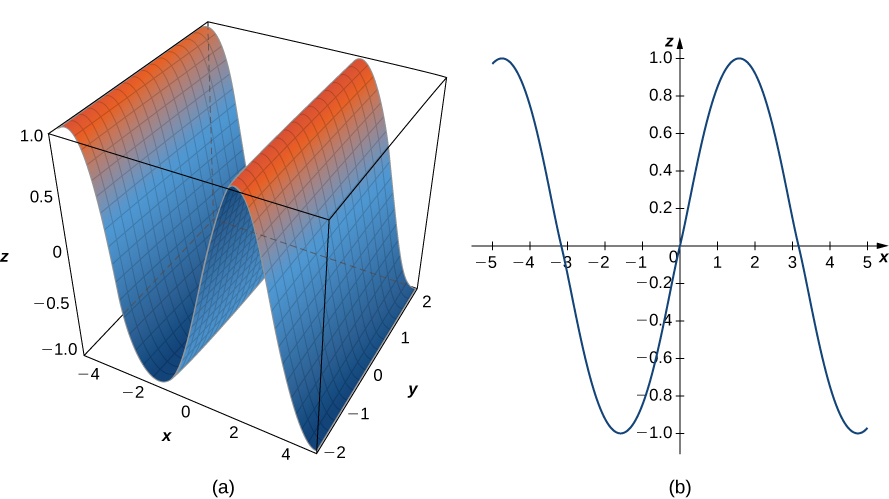 Different orientations
15
Reference: Images from Google Search
15
[Speaker Notes: Gaussian: http://www.imagemet.com/WebHelp6/Content/Images/Gauss3D.png 
Gabor: http://dsp.stackexchange.com/questions/25040/whats-the-optimal-filter-size-for-a-2d-gabor-filter]
Motivation 			Preliminaries	 Framework		 Experiments 	Conclusion
Gabor Filters
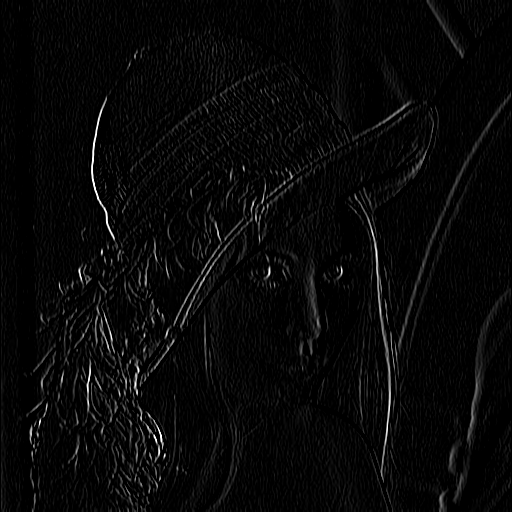 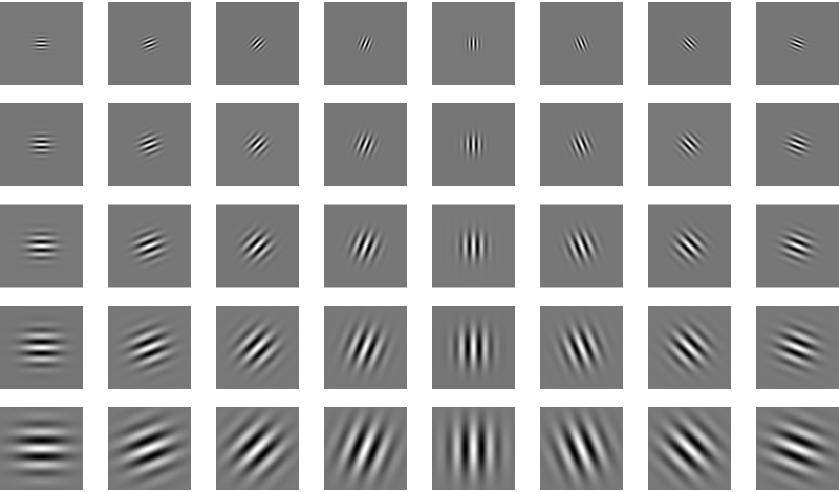 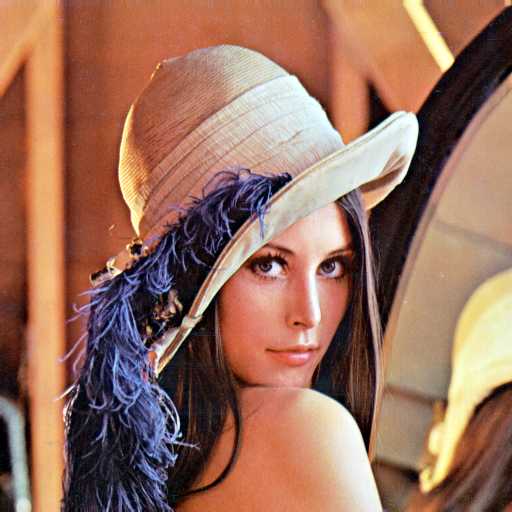 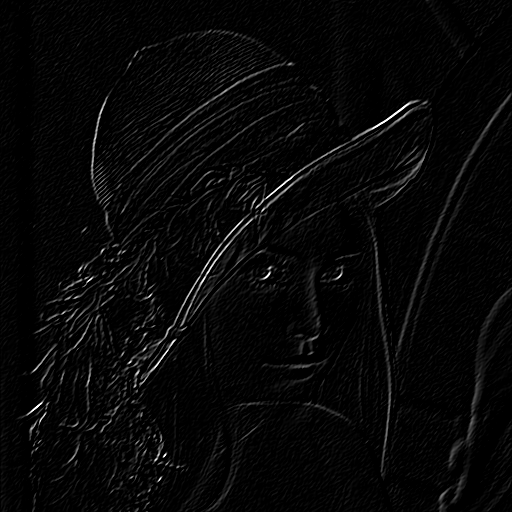 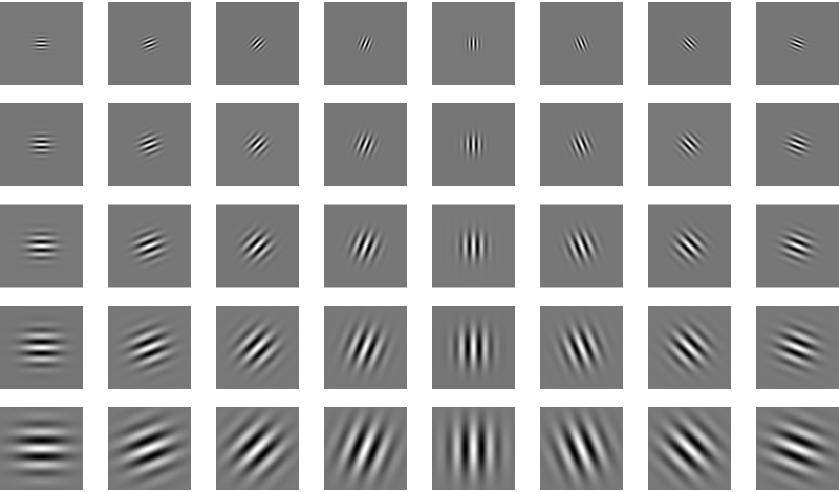 mean + std
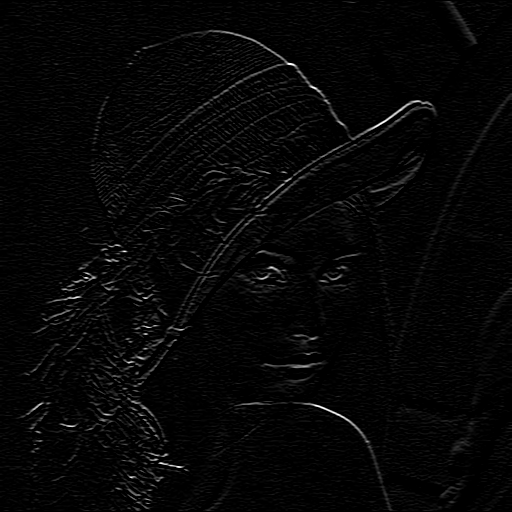 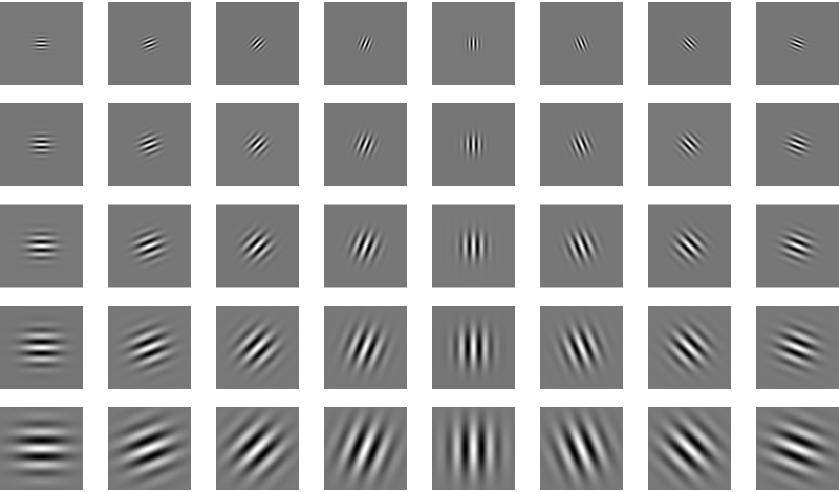 16
Reference: Images from Google Search
16
[Speaker Notes: Gaussian: http://www.imagemet.com/WebHelp6/Content/Images/Gauss3D.png 
Gabor: http://dsp.stackexchange.com/questions/25040/whats-the-optimal-filter-size-for-a-2d-gabor-filter]
Motivation 			Preliminaries	 Framework		 Experiments 	Conclusion
BoW-SIFT
SIFT Feature
K-means
Histogram
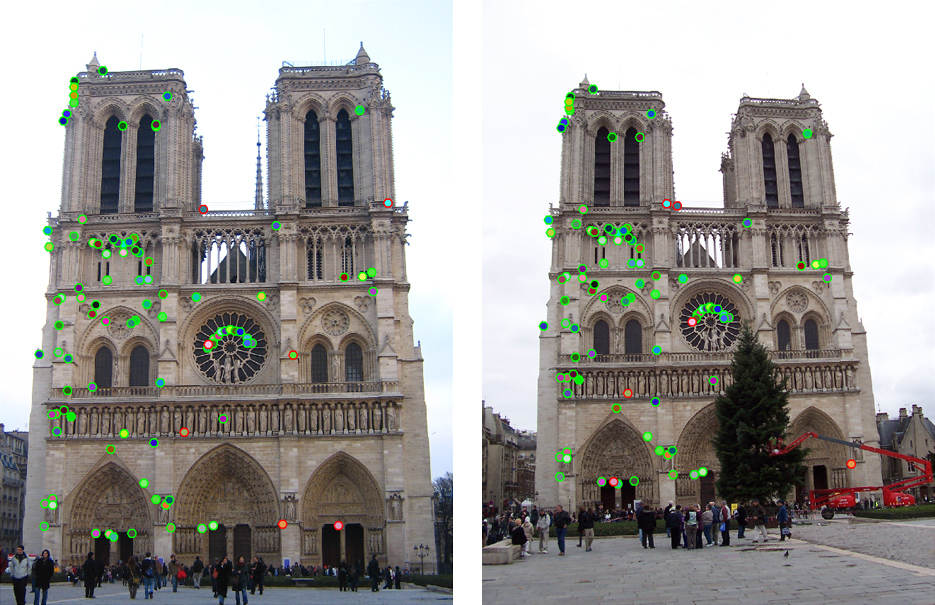 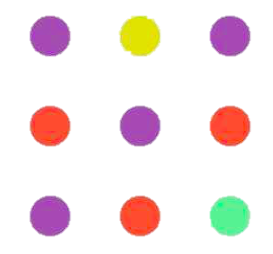 128-dimension vector
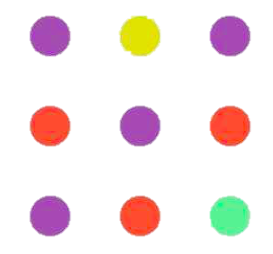 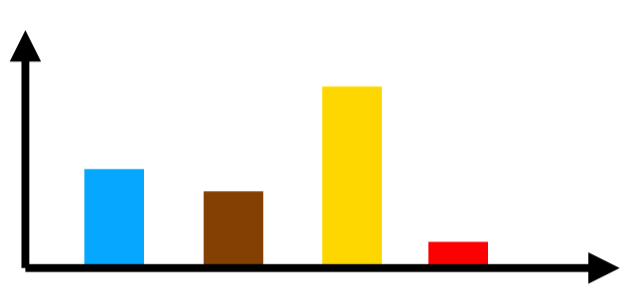 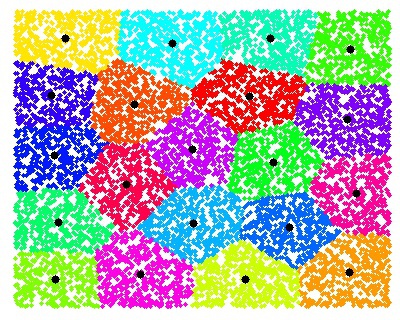 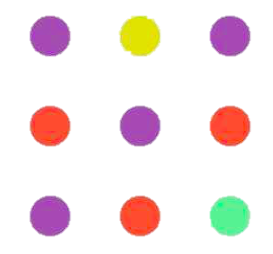 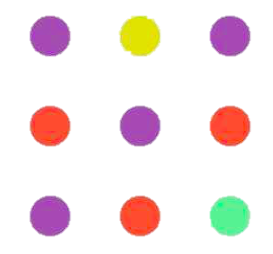 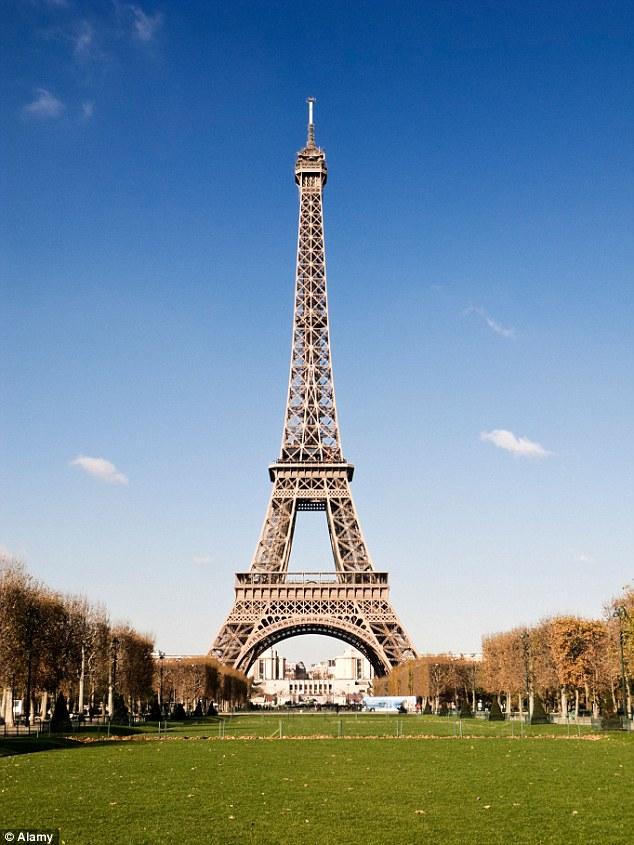 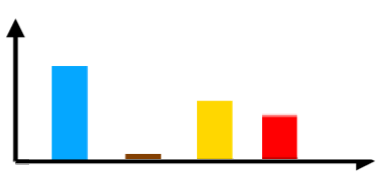 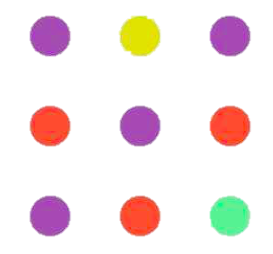 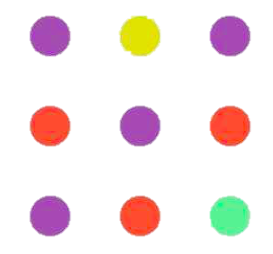 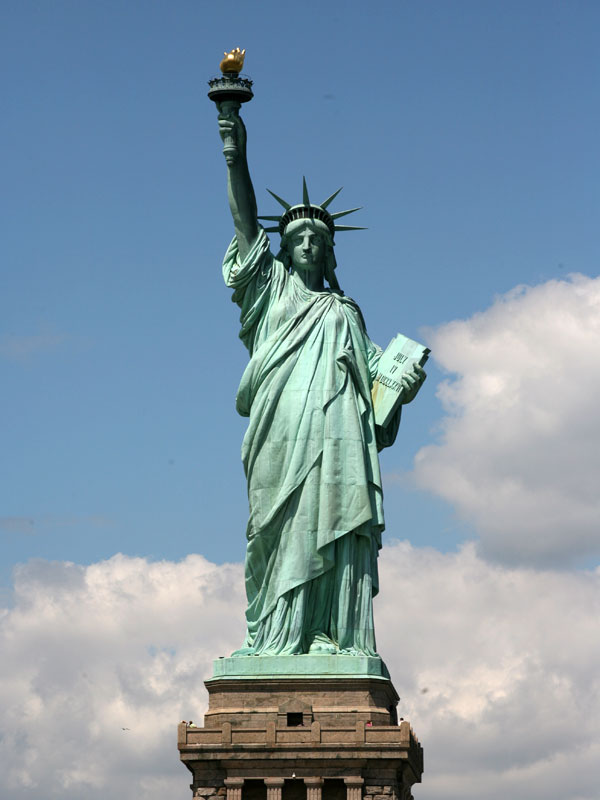 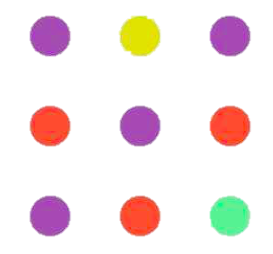 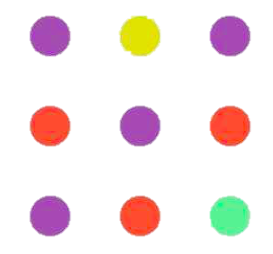 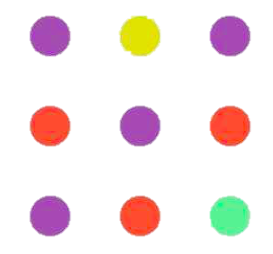 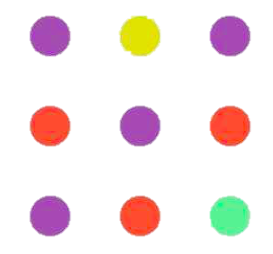 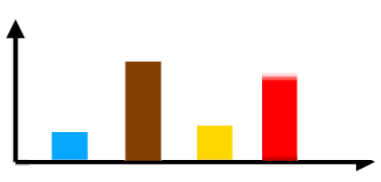 17
Reference: Images from Google Search
[Speaker Notes: http://cs.brown.edu/courses/cs143/proj2/
dots: http://static2.businessinsider.com/image/5195042feab8eae961000007/dots-the-most-basic-app-you-could-imagine-has-been-played-100-million-times-in-16-days.jpg , https://www.google.com.tw/url?sa=i&rct=j&q=&esrc=s&source=images&cd=&ved=0ahUKEwjigsHcqcXLAhVEpZQKHbM5CXsQjBwIBA&url=http%3A%2F%2Fwww.artfromcode.com%2Fwp-content%2Fuploads%2F2008%2F08%2Fdots_01.png&psig=AFQjCNFL6x0HzhGN3Z-Iv-CSOcCrvNPL7w&ust=1458221777859663 
eiffel: http://i.dailymail.co.uk/i/pix/2014/11/12/1415793700840_wps_13_AW3MHN_Eiffel_Tower_Paris.jpg 
liberty: http://wirednewyork.com/images/city-guide/liberty/liberty.jpg 
kmeans: http://www.vlfeat.org/demo/kmeans_2d_rand.jpg]
Motivation 			Preliminaries	 Framework		 Experiments 	Conclusion
Motivation

Preliminaries

Framework 

Experiments

Conclusion
18
Motivation 			Preliminaries	 Framework		 Experiments 	Conclusion
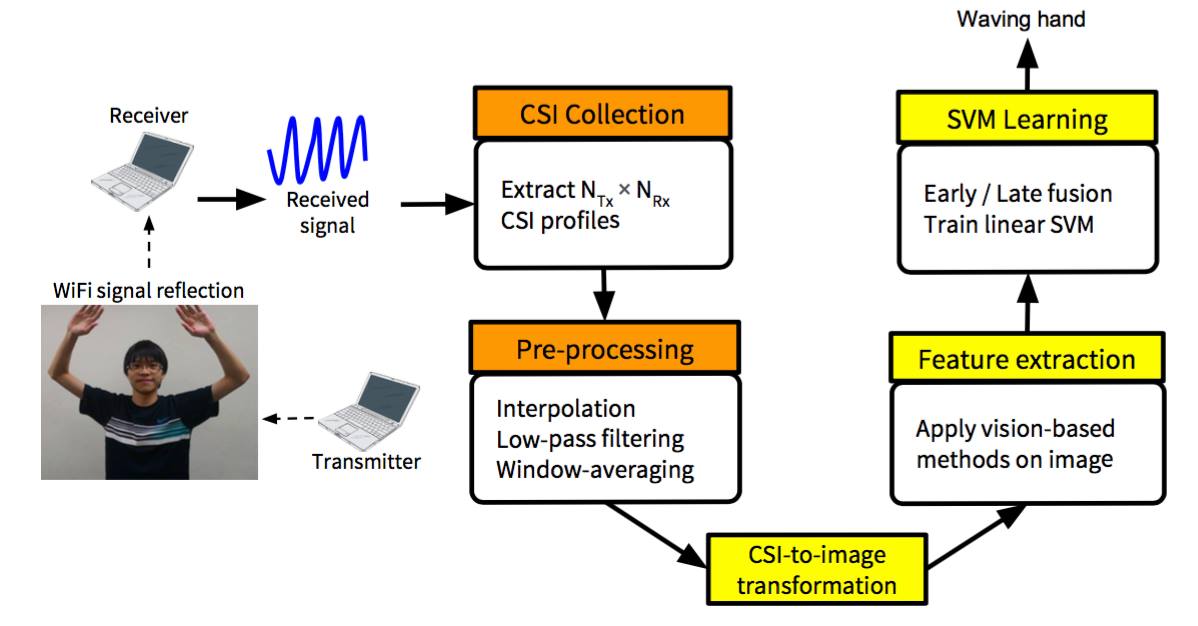 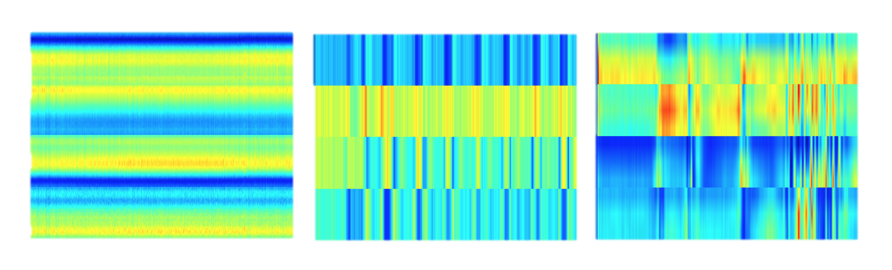 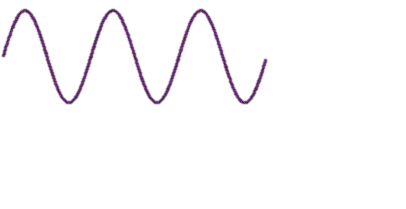 19
Motivation 			Preliminaries	 Framework		 Experiments 	Conclusion
CSI Collection
Tx: MacBook Pro 2014
Rx: Fujitsu SH560 (with Intel 5300 NIC)

CSI matrix dimension
(Ntx x Nrx x Nsubcarrier) x Nsample = (2 x 2 x 30) x t
20
Motivation	 		Preliminaries	 Framework		 Experiments 	Conclusion
Pre-processing
Interpolation
unevenly distributed packets




Low-pass filtering
remove high-frequency noises
Window-averaging
power distributions vary
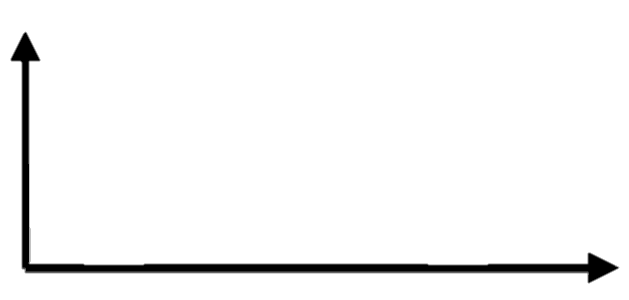 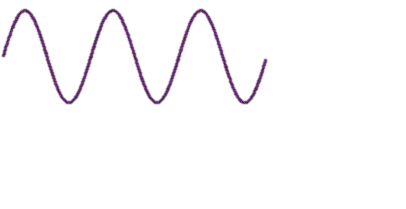 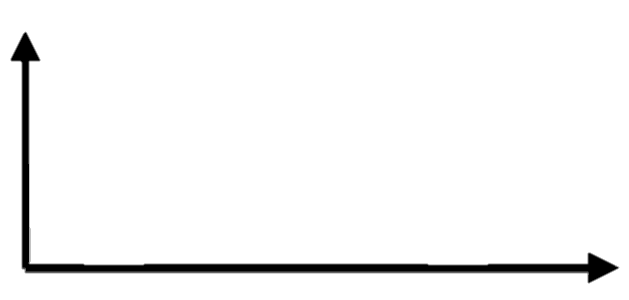 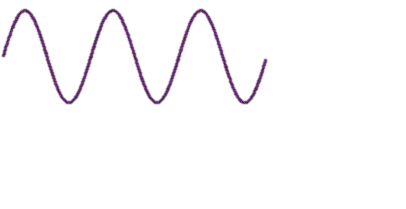 21
[Speaker Notes: 1000 samples / sec]
Motivation 			Preliminaries	 Framework		 Experiments 	Conclusion
Feature Extraction
Gabor filter bank
filter size = 15
feature dimension = Norientation x Nscale x {mean, std} = 6 x 8 x 2 = 96
BoW-SIFT
48 centroid
feature dimension = 48
22
Motivation 			Preliminaries	 Framework		 Experiments 	Conclusion
SVM Learning – Feature revisited
Transmitter
Receiver
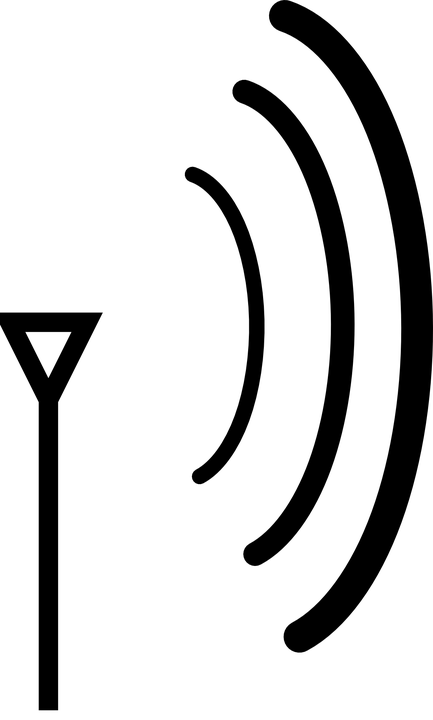 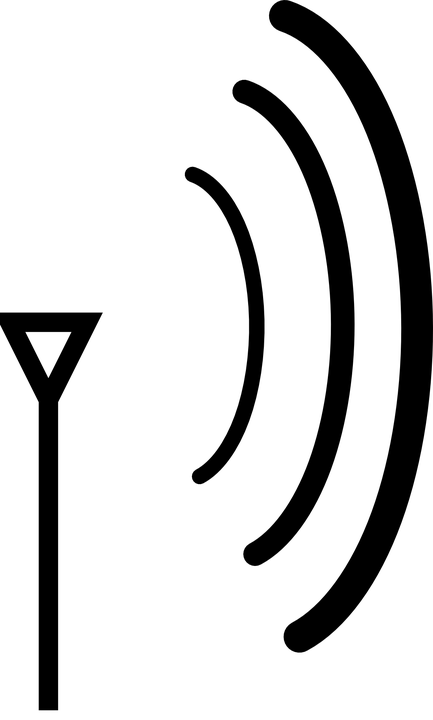 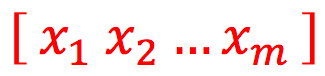 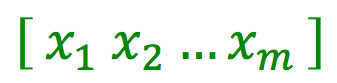 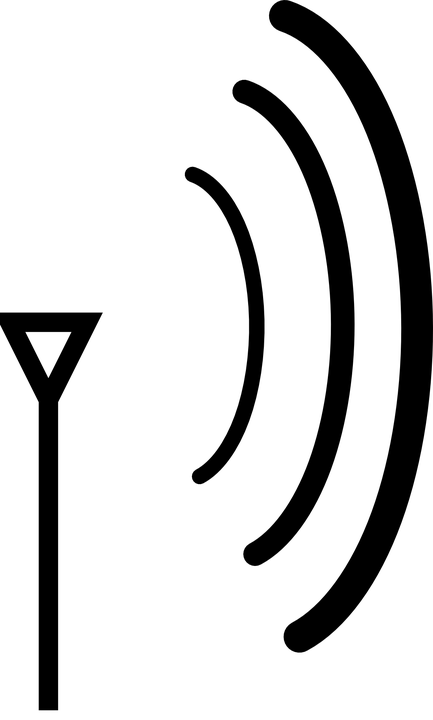 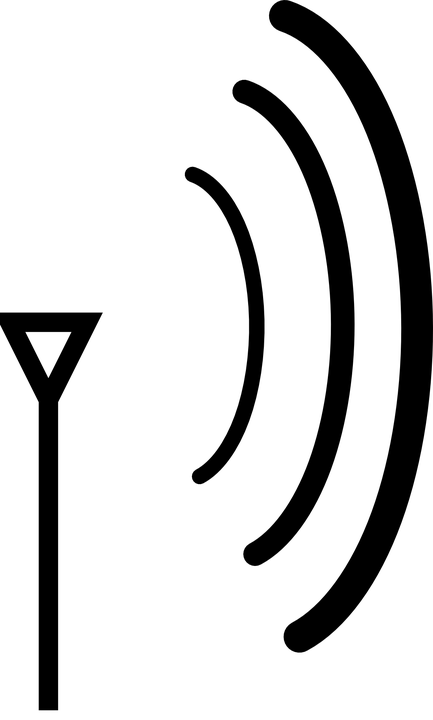 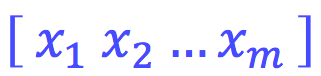 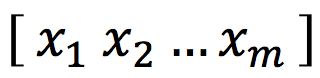 23
[Speaker Notes: Svm: http://www.fast-lab.org/]
Motivation 			Preliminaries	 Framework		 Experiments 	Conclusion
SVM Learning – Early Fusion
+
+
+
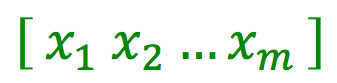 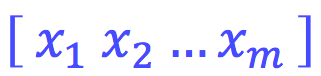 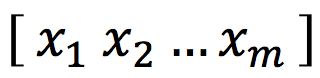 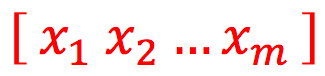 =
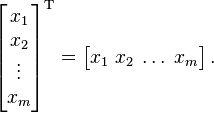 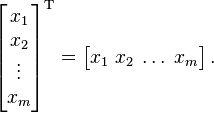 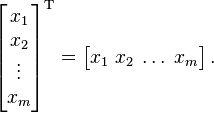 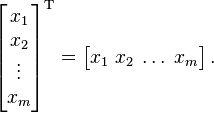 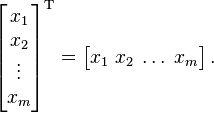 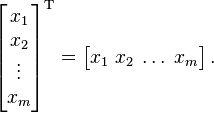 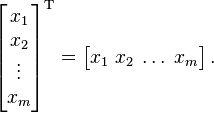 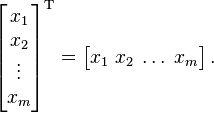 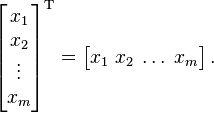 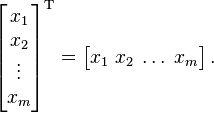 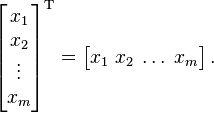 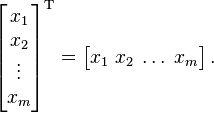 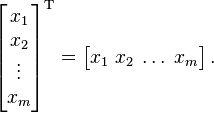 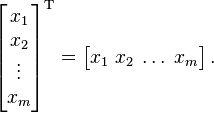 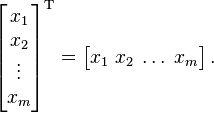 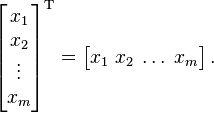 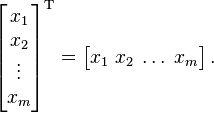 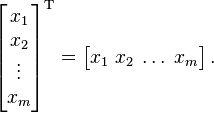 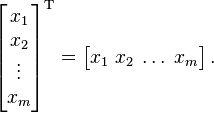 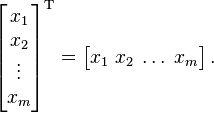 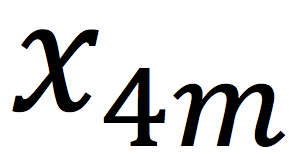 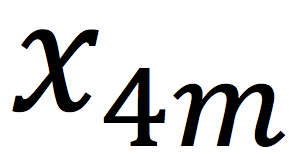 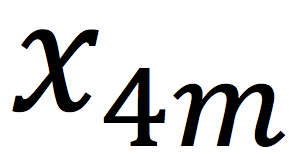 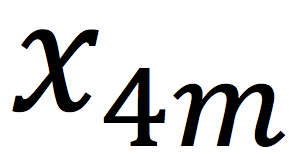 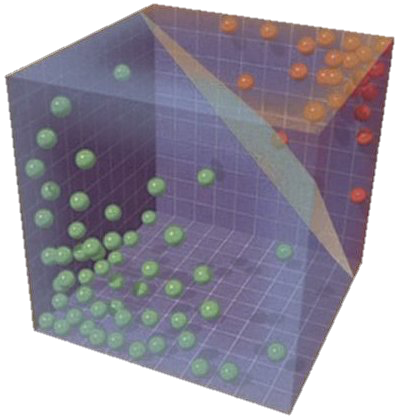 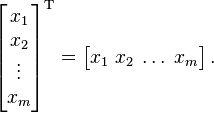 24
Reference: Images from Google Search
[Speaker Notes: Svm: http://www.fast-lab.org/]
Motivation 			Preliminaries	 Framework		 Experiments 	Conclusion
SVM Learning – Late Fusion
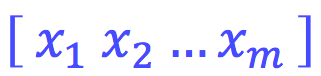 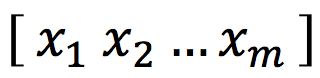 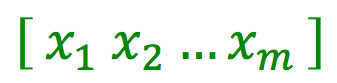 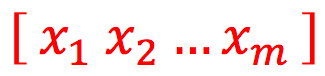 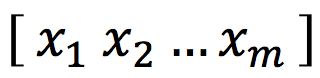 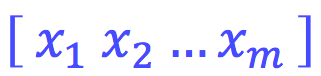 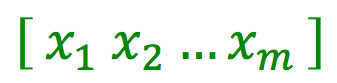 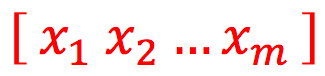 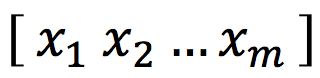 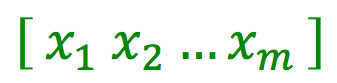 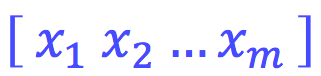 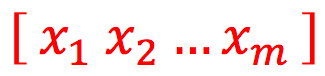 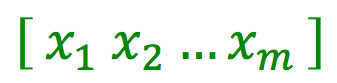 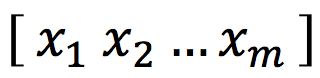 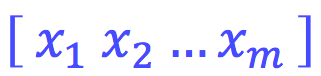 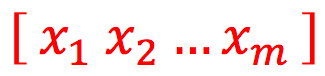 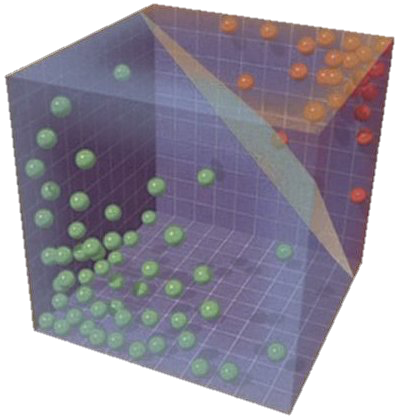 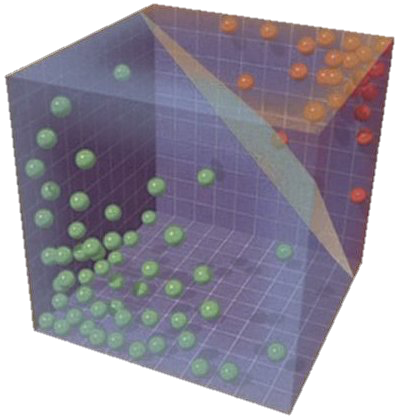 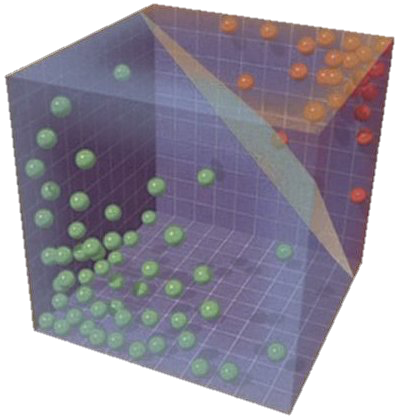 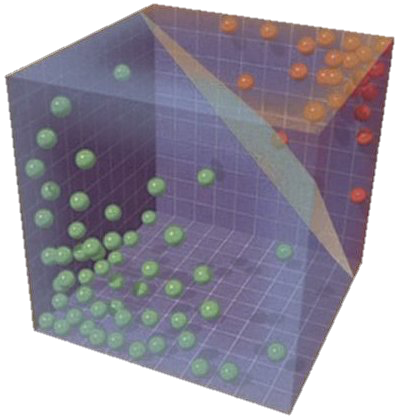 25
Reference: Images from Google Search
[Speaker Notes: Svm: http://www.fast-lab.org/]
Motivation 			Preliminaries	 Framework		 Experiments 	Conclusion
Motivation

Preliminaries

Framework 

Experiments

Conclusion
26
Motivation 			Preliminaries	 Framework		 Experiments 	Conclusion
Datasets
Dataset A
7 actions (Box, Clap, Wave hand, Kick, Quick squat, Jump, Stand still)
6 locations 

Dataset B
to compare with KTH
7 actions (Box, Clap Wave hand, Walk, Jog, Run, Stand still)
2 persons
27
Reference: 
KTH – Christian Schuldt et al, “Recognizing human actions: A local svm approach”
Motivation 			Preliminaries	 Framework		 Experiments 	Conclusion
Setting
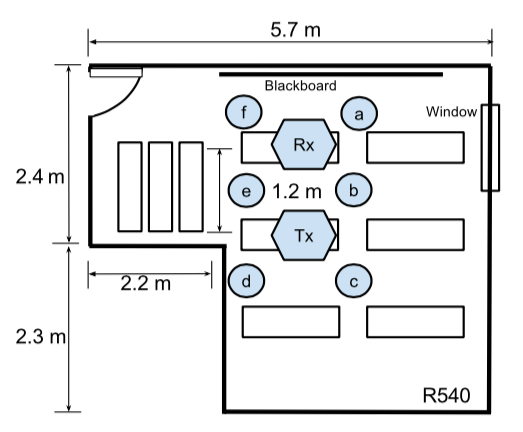 28
[Speaker Notes: Each action is recorded for 5 seconds long
2.4 GHz signals]
Motivation 			Preliminaries	 Framework		 Experiments 	Conclusion
Gabor is better than BoW-SIFT
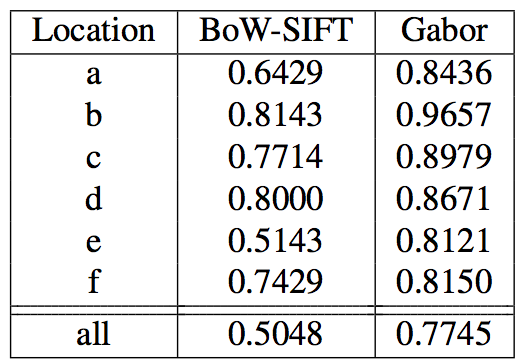 29
[Speaker Notes: Gabor performs better than bow-sift
Given location predicted, actions can be identified more accurately]
Motivation 			Preliminaries	 Framework		 Experiments 	Conclusion
Location dependency
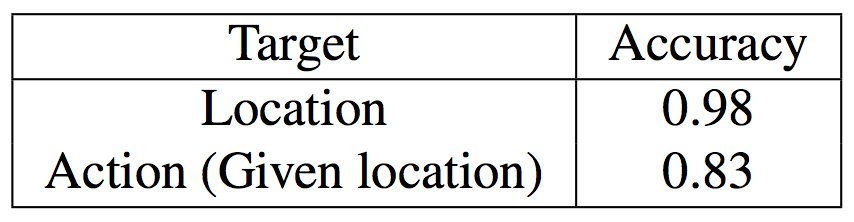 30
[Speaker Notes: Gabor performs better than bow-sift
Given location predicted, actions can be identified more accurately]
Motivation 			Preliminaries	 Framework		 Experiments 	Conclusion
Location dependency
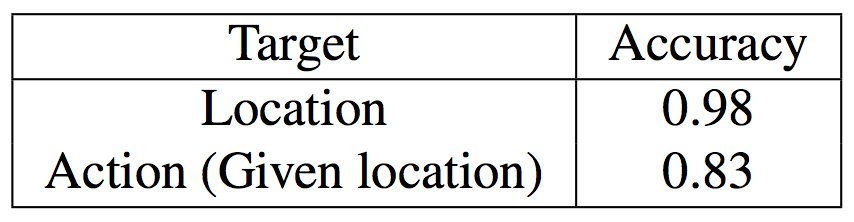 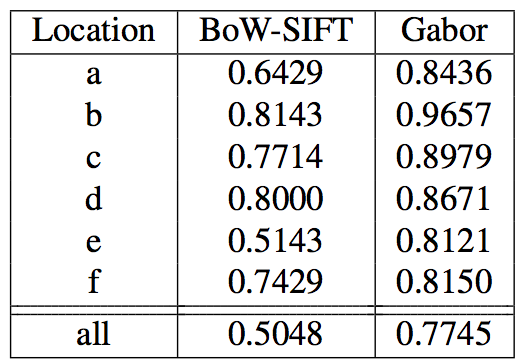 31
[Speaker Notes: Gabor performs better than bow-sift
Given location predicted, actions can be identified more accurately]
Motivation	 		Preliminaries	 Framework		 Experiments 	Conclusion
Late fusion outperforms early fusion
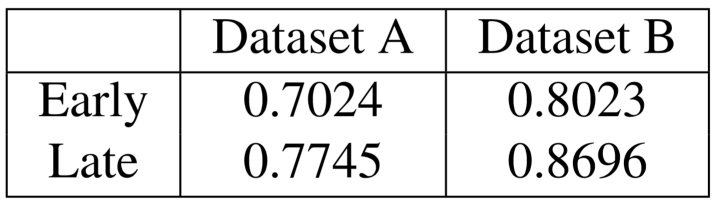 32
[Speaker Notes: Late fusion performs better on both datasets, indicating different channels provide richer information]
Motivation 			Preliminaries	 Framework		 Experiments 	Conclusion
Motivation

Preliminaries

Framework 

Experiments

Conclusion
33
Motivation 			Preliminaries	 Framework		 Experiments 	Conclusion
Bridging WiFi and Vision
The proposed vision-based method achieves accuracy above 85% identifying 7 actions, showing the promising performance of learning-based method

Instead of traditional signal processing, we further aim to discover more general attributes from Wi-Fi signals by DNN-based methods
34
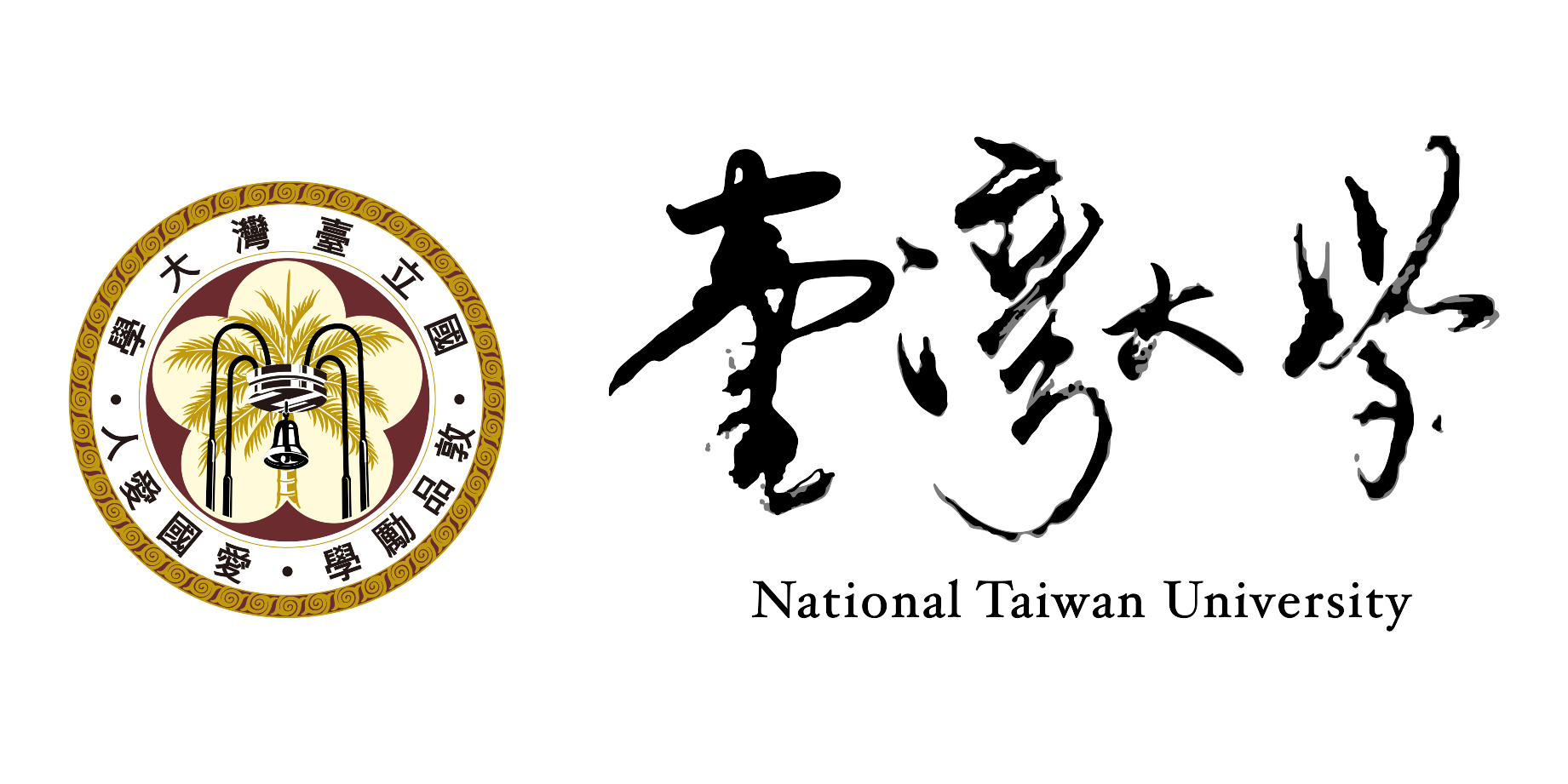 Thanks! 

Questions?
Eric:   b99902080@ntu.edu.tw 
Ryan: b99902105@gmail.com
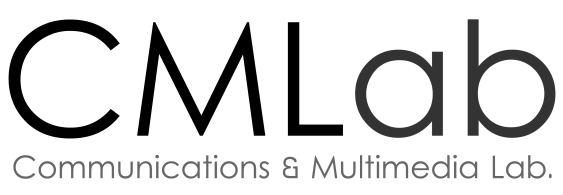 “WIFI ACTION RECOGNITION VIA VISION-BASED METHODS” - ICASSP2016
35
[Speaker Notes: Related works comparison? Few data?

Image transformation?

Why transform to colorful image?

Exp on concate 2 visual features?]
Appendix
36
Wi-Fi Action Recognition Principle
Signal properties vary through propagation
power decay
frequency drift 
phase shift
Environment alter paths
absorption, scatter and reflection
Action changes environment
different changes with distinct actions
37
Motivation 			Preliminaries	 Framework		 Experiments 	Conclusion
Results on Resolution
Performance retains when size decreases
Performance drops when sizes unmatched
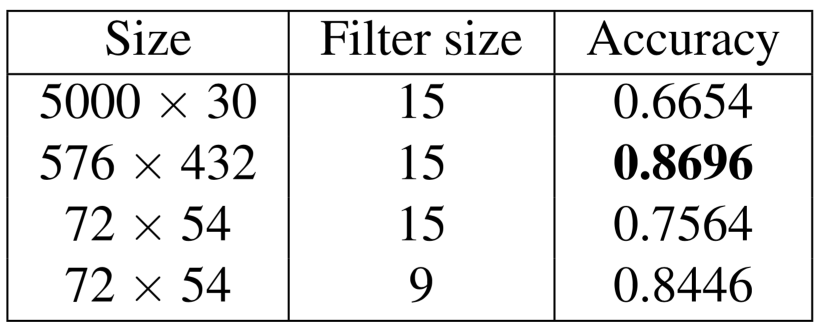 38
Motivation	 	Preliminaries	 Framework	 	Experiments 	Conclusion
Doppler Effect
Amplitude
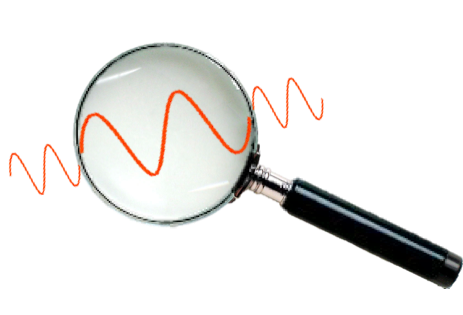 Channel State Information
39
Motivation	 	Preliminaries	 Framework	 	Experiments 	Conclusion
Qifan Pu et al., 2013
relative velocity of object and source
require costly computation
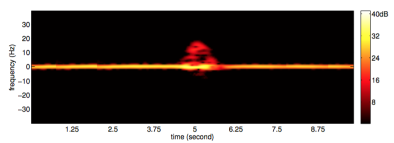 Amplitude
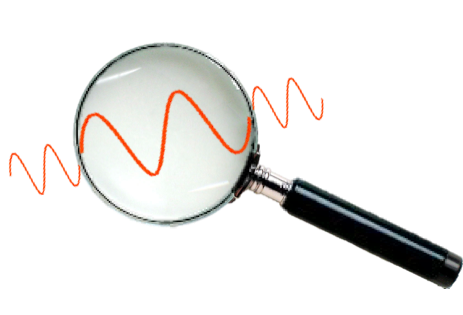 Channel State Information
40
Motivation	 	Preliminaries	 Framework	 	Experiments 	Conclusion
Qifan Pu et al., 2013 
relative velocity of object and source
require costly computation
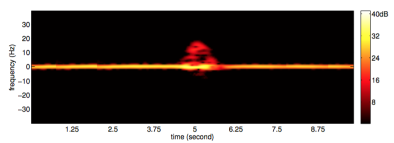 Rajalakshmi Nandakumar et al., 2014
changes of signal amplitude
only coarse-grained actions
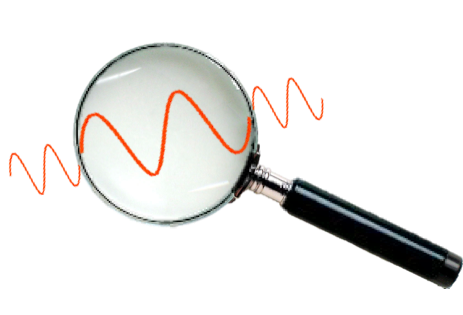 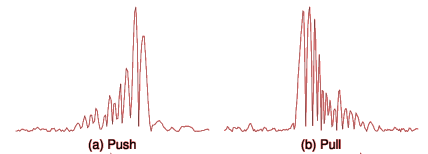 Channel State Information
41
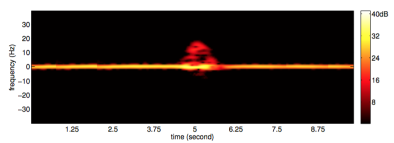 Motivation	 	Preliminaries	 Framework	 	Experiments 	Conclusion
Qifan Pu et al., 2013 
relative velocity of object and source
require costly computation
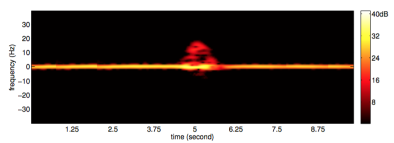 Rajalakshmi Nandakumar et al., 2014 
changes of signal amplitude
only coarse-grained actions
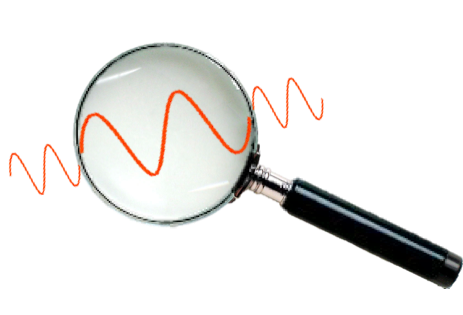 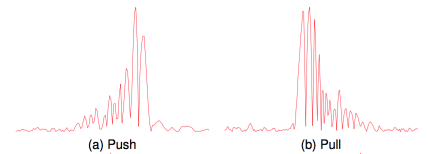 Wei Wang et al., 2015 
more fine-grained information
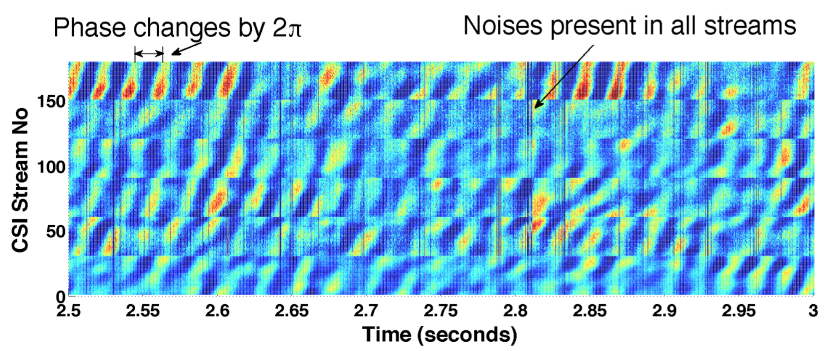 42
Motivation 		Preliminaries	 Framework		 Experiments 	Conclusion
Previous work on CSI
Yan Wang et al., 2014 applied CSI distribution/sequence as features to recognize activity/walking trajectory labeled by users
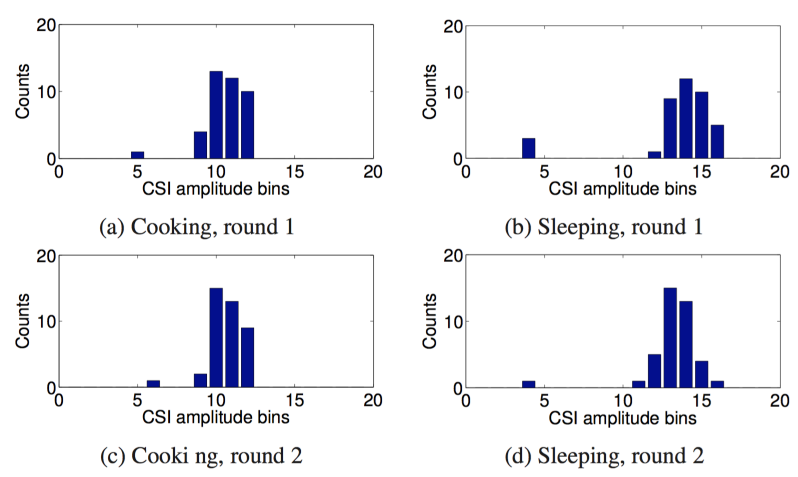 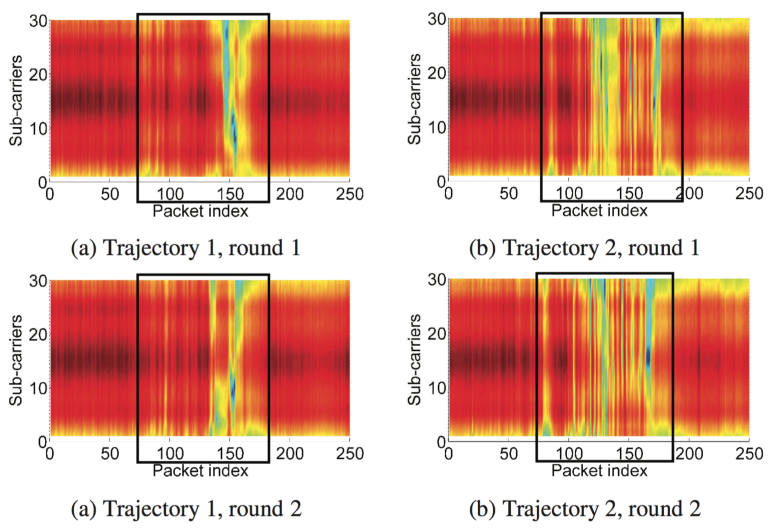 43
Motivation 		Preliminaries	 Framework		 Experiments 	Conclusion
Previous work on CSI (cont.)
Wei Wang et al., 2015 proposed a PCA-based denoise method followed by DWT for hand-crafted features
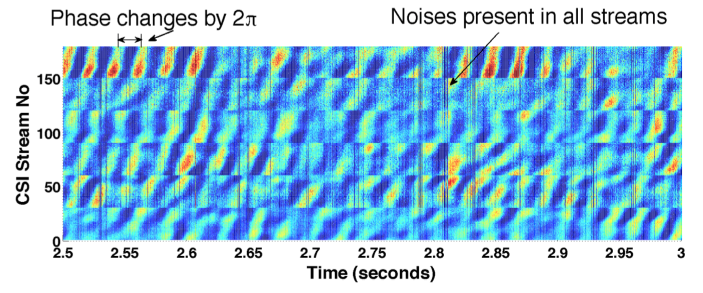 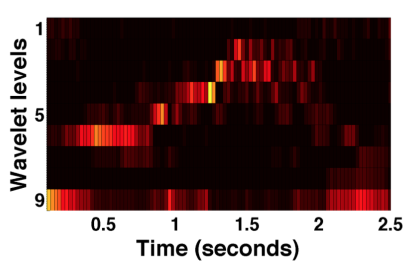 44
Motivation 		Preliminaries	 Framework		 Experiments 	Conclusion
CSI and Texture
Faster speed => larger phase change => denser stripes
Actions of different speeds => different textures
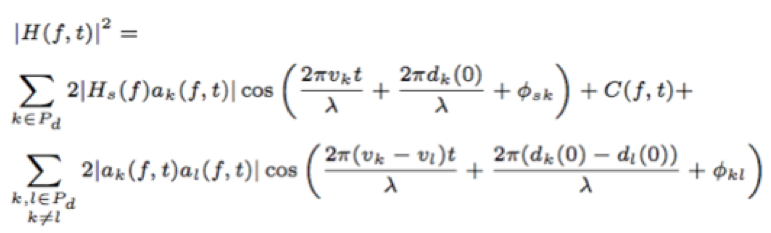 45
Motivation 		Preliminaries	 Framework		 Experiments 	Conclusion
Gabor Filters
A 2D Gabor filter is a sinusoidal plane wave multiplied by a Gaussian kernel
filters can closely mimic human visual system
particularly appropriate for texture discrimination
46
Motivation 		Preliminaries	 Framework		 Experiments 	Conclusion
SIFT-BoF
SIFT
detect and describe key points in an image
each key point as 128-d feature
bow-sift
use K-means to cluster 128-d features to K centroids
assign each key point to the nearest centroid
for each image, build a K-dimensional histogram as feature
47
Scale Invariant Feature Transform (SIFT)
Local feature = Detector + Descriptor
Detector
Find extremas 
Locate keypoints filtering extremas
Descriptor
Orientation Assignment
remove rotation effect
Create descriptor
histogram of orientation
48
SIFT – Difference of Gaussian
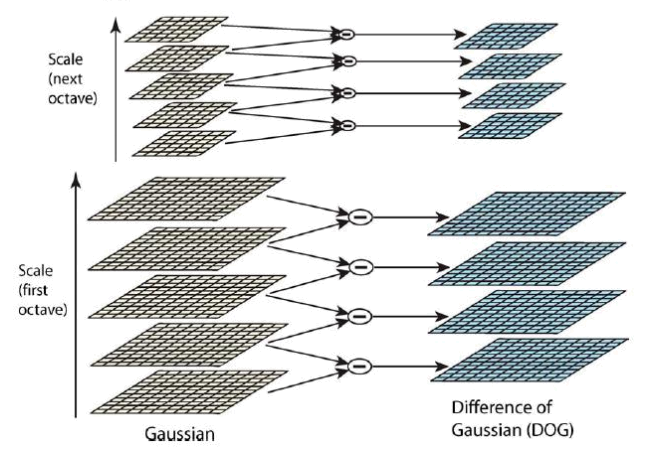 49
Reference: Images from Google Search
SIFT – Extrema Finding
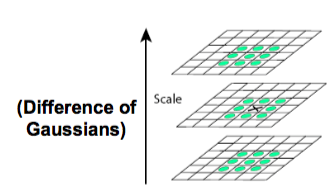 50
Reference: Images from Google Search
SIFT – Descriptor
Compute gradient orientation histograms of sub-regions
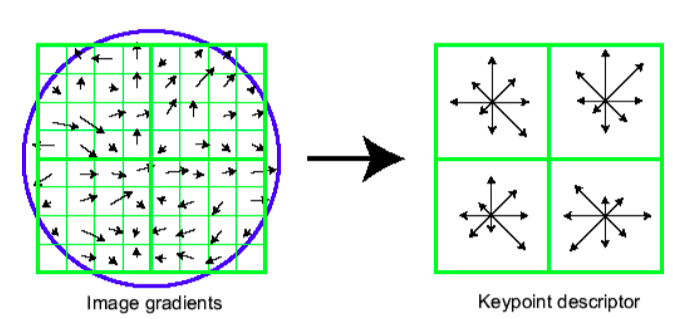 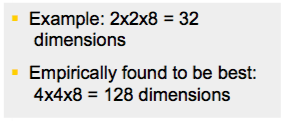 51
Reference: Images from Google Search
Rooms
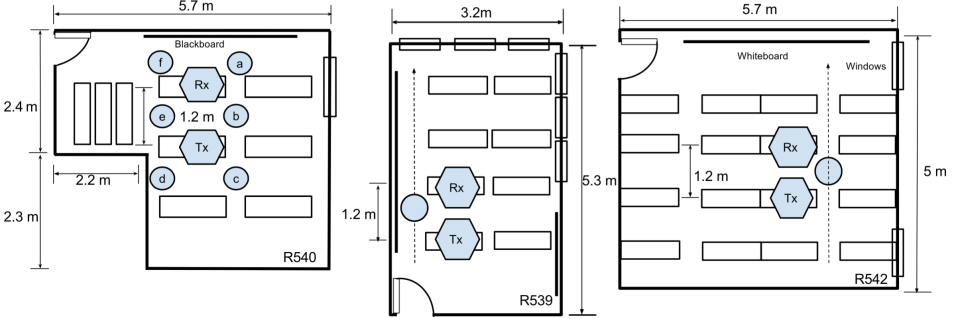 52
Motivation	 		Preliminaries	 Framework		 Experiments 	Conclusion
Image Transformation
Convert CSI into image following Jet colormap
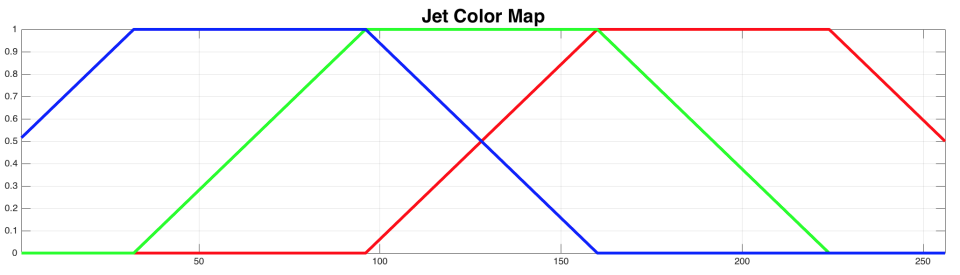 53